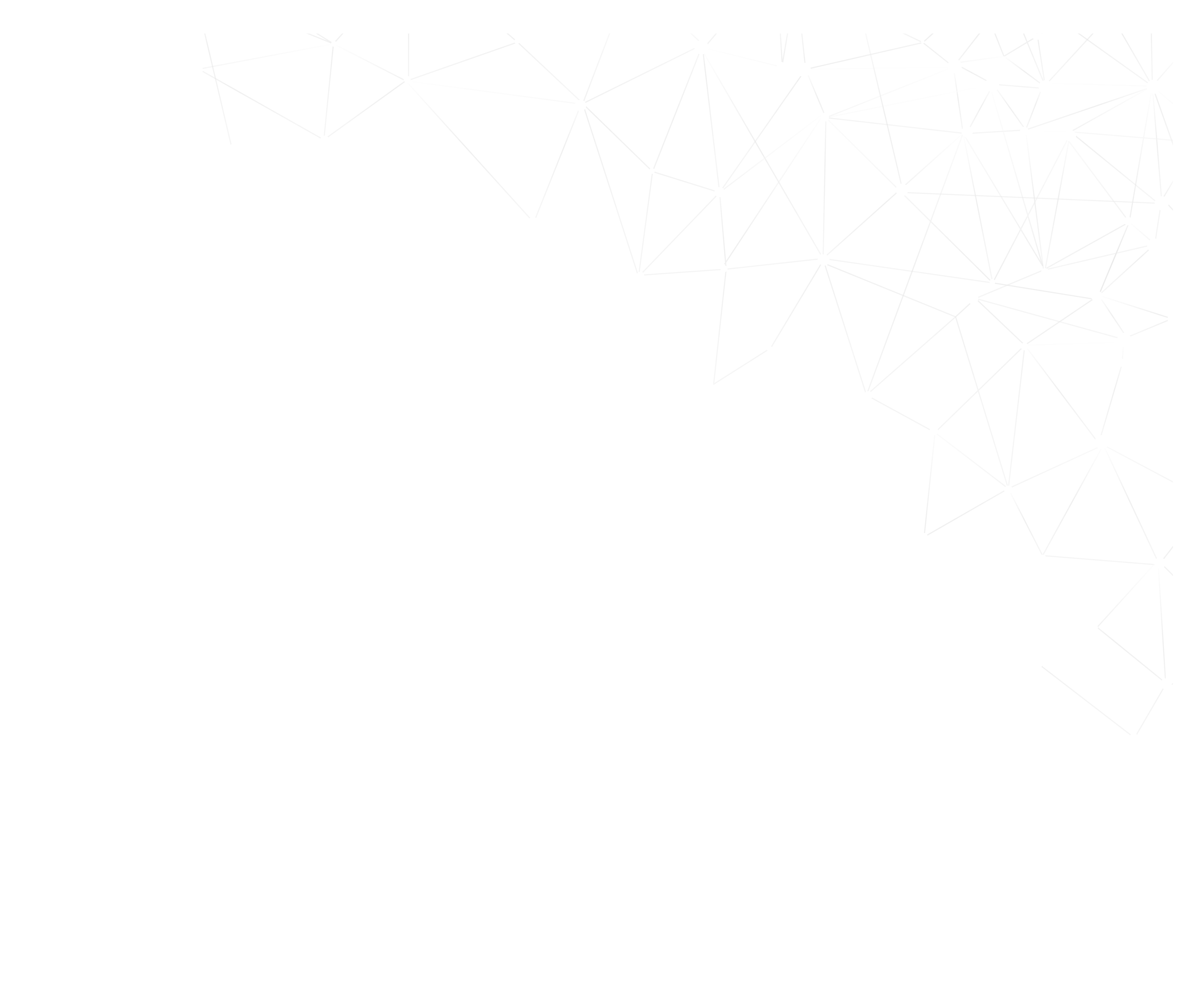 Energiemanagement van je omgeving
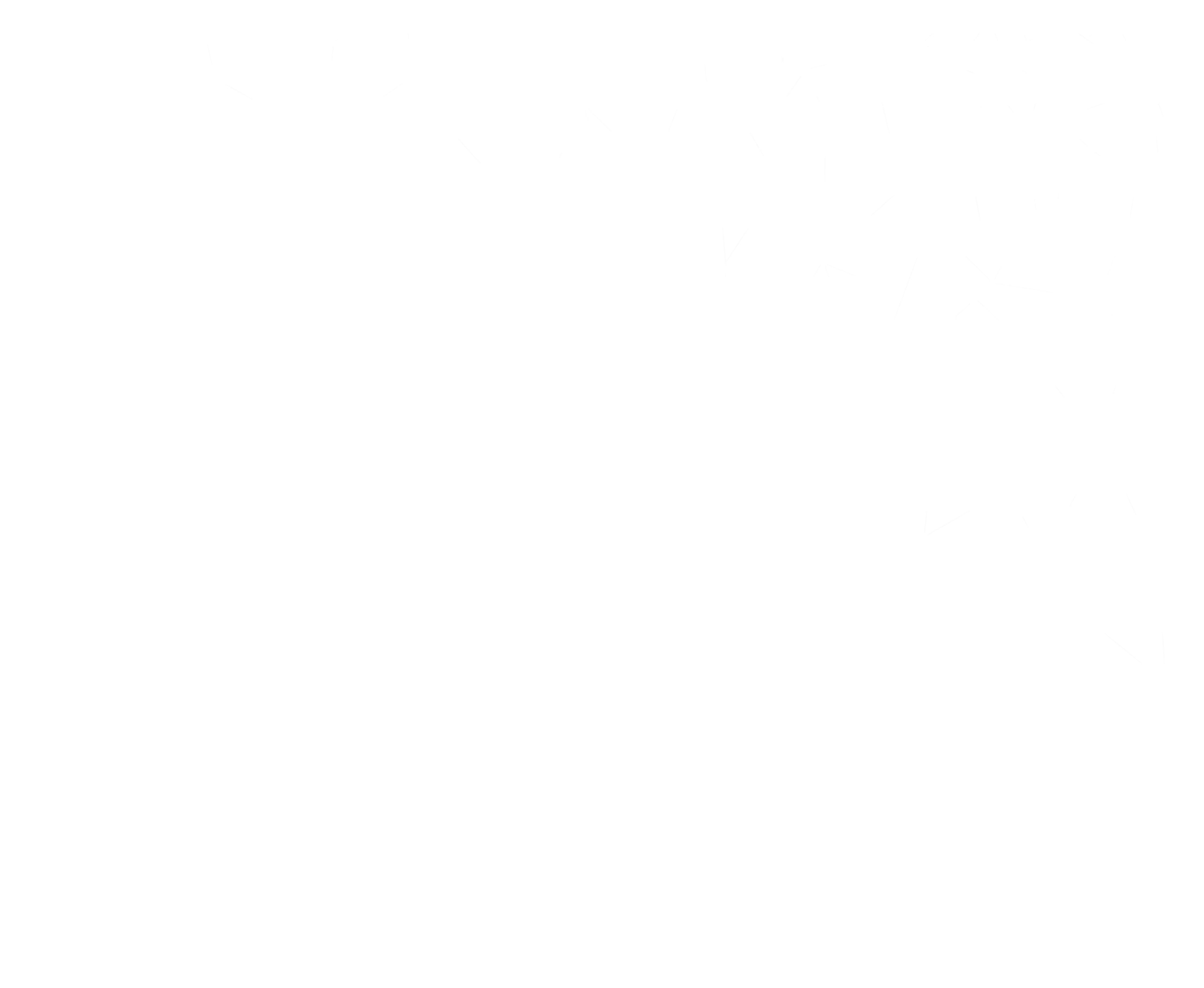 Tom Dijckmans, Arbeidspsycholoog
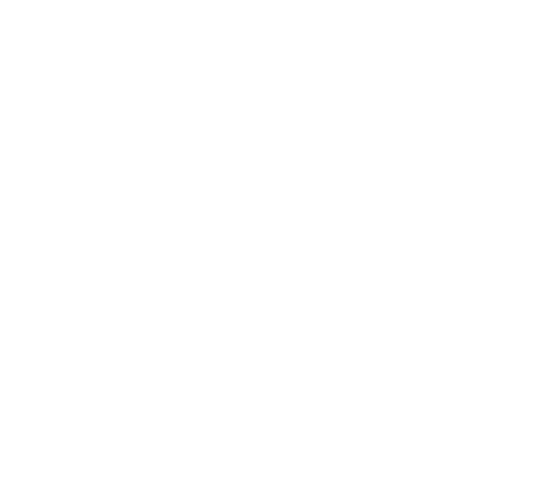 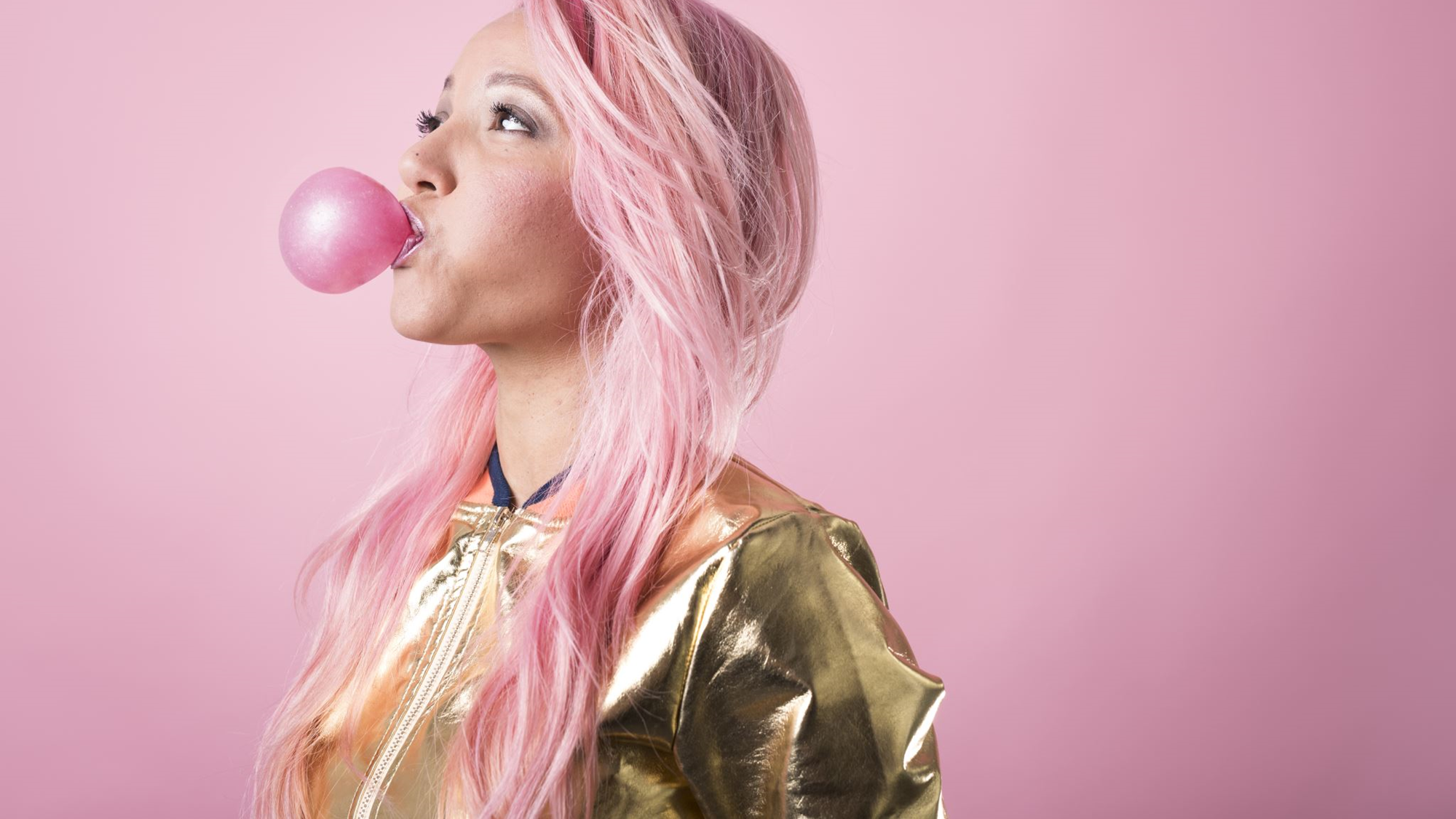 Hoe is het ?
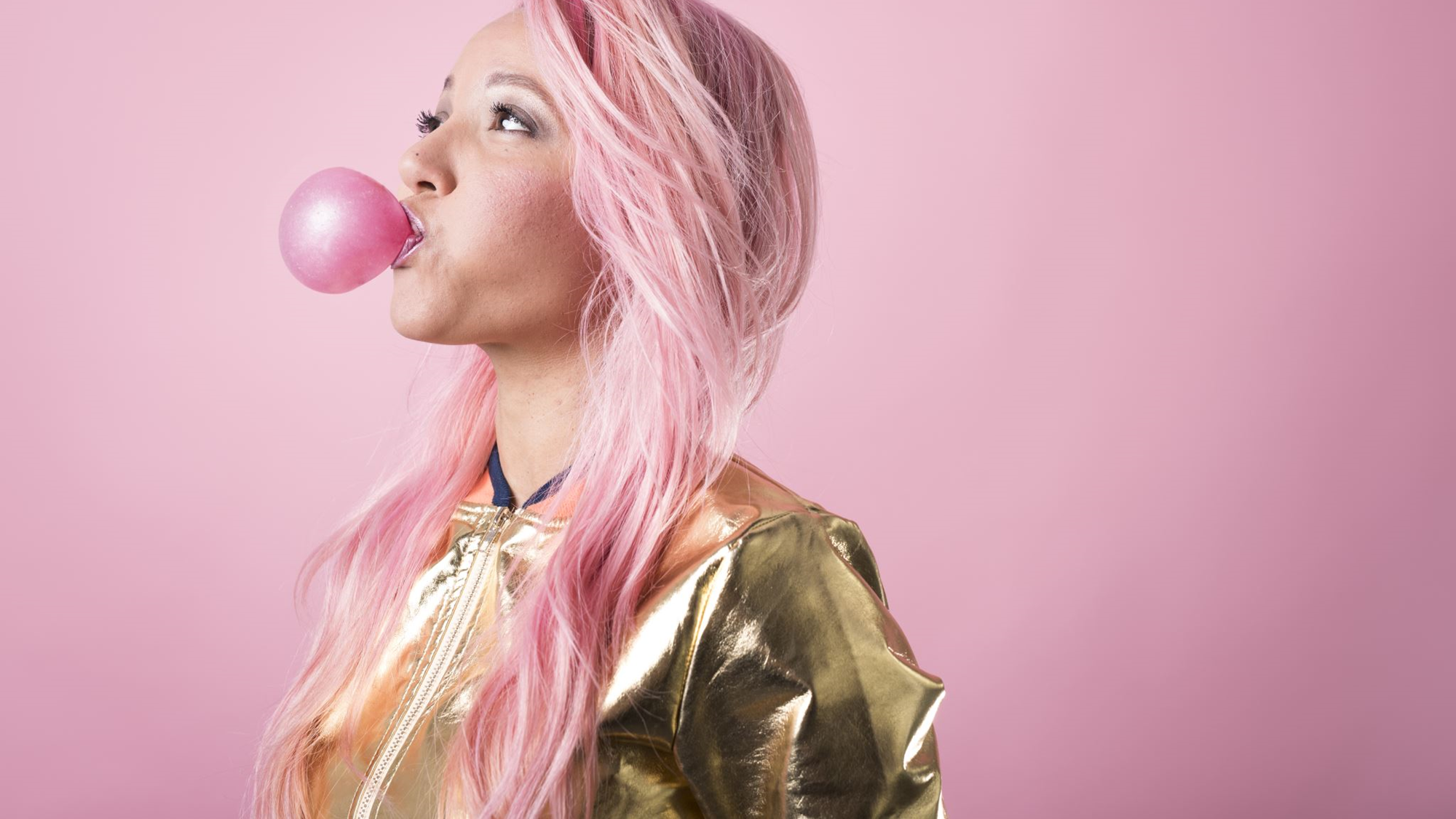 - Hoe gaat het ? 
- Wat heb je al toegepast ?
- Wat had je je voorgenomen, maar is er nog niet van gekomen ?
- Waar wil je rond leren ?
- Hoe kijk je naar deze volgende twee dagen? 
- Wat vond je van de vorige twee dagen ? 
- Met welke concrete vraag zit je ? 
- Wat gaat er op dit moment door je hoofd ?
- Wat wil je graag aan bod zien komen tijdens deze dagen ?
….
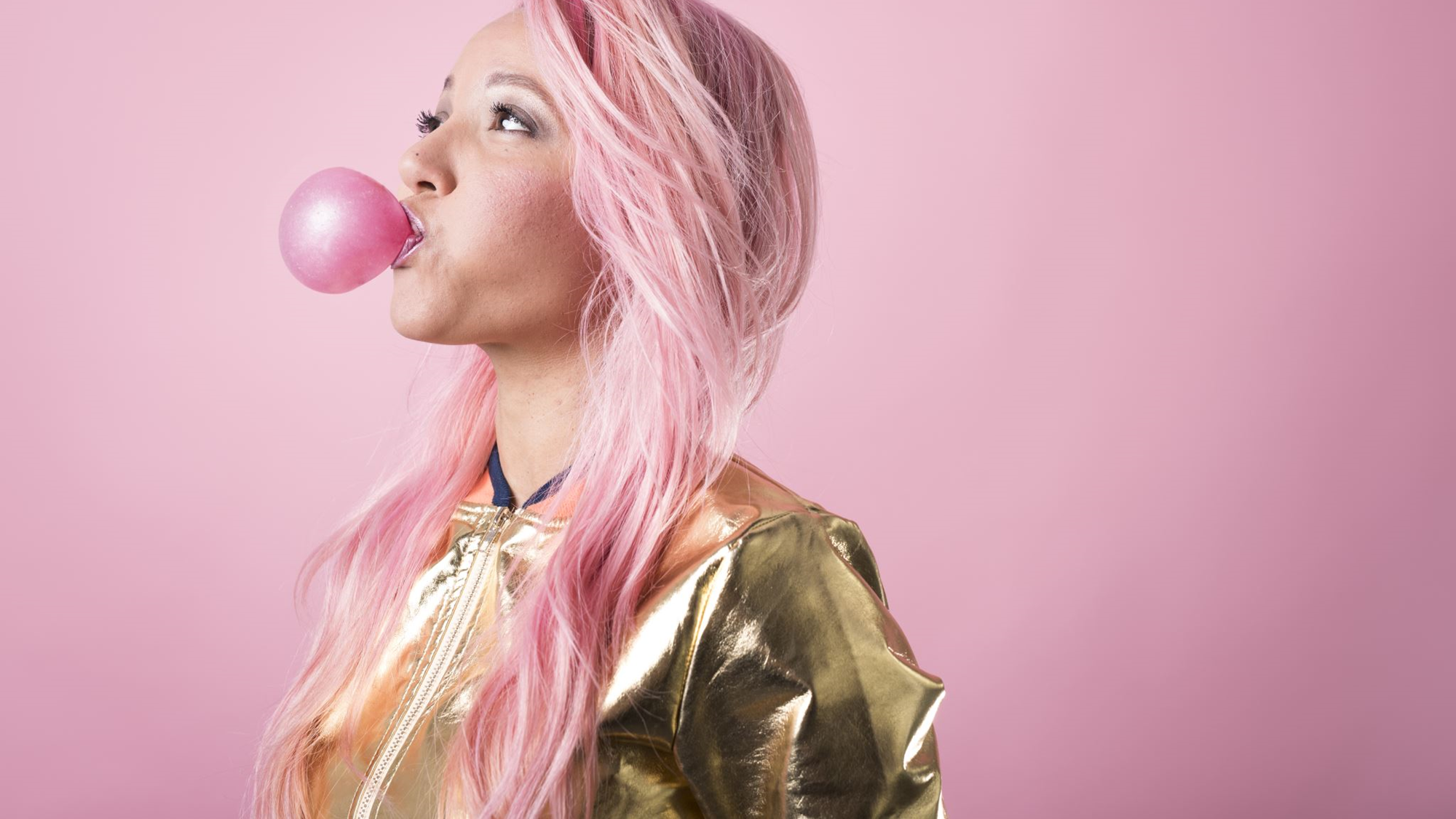 https://wheelofnames.com/nl/
Rode draad – opdracht
wat zijn mijn persoonlijke sterktes, maar ook valkuilen en ontwikkelpunten m.b.t. het managen van energie in mijn professionele omgeving ?  
blik hiervoor terug op je professionele en privé-ervaringen en laat je inspireren door input uit de vorige tweedaagse. Gebruik bv. het driver-model, leary, batterij, …
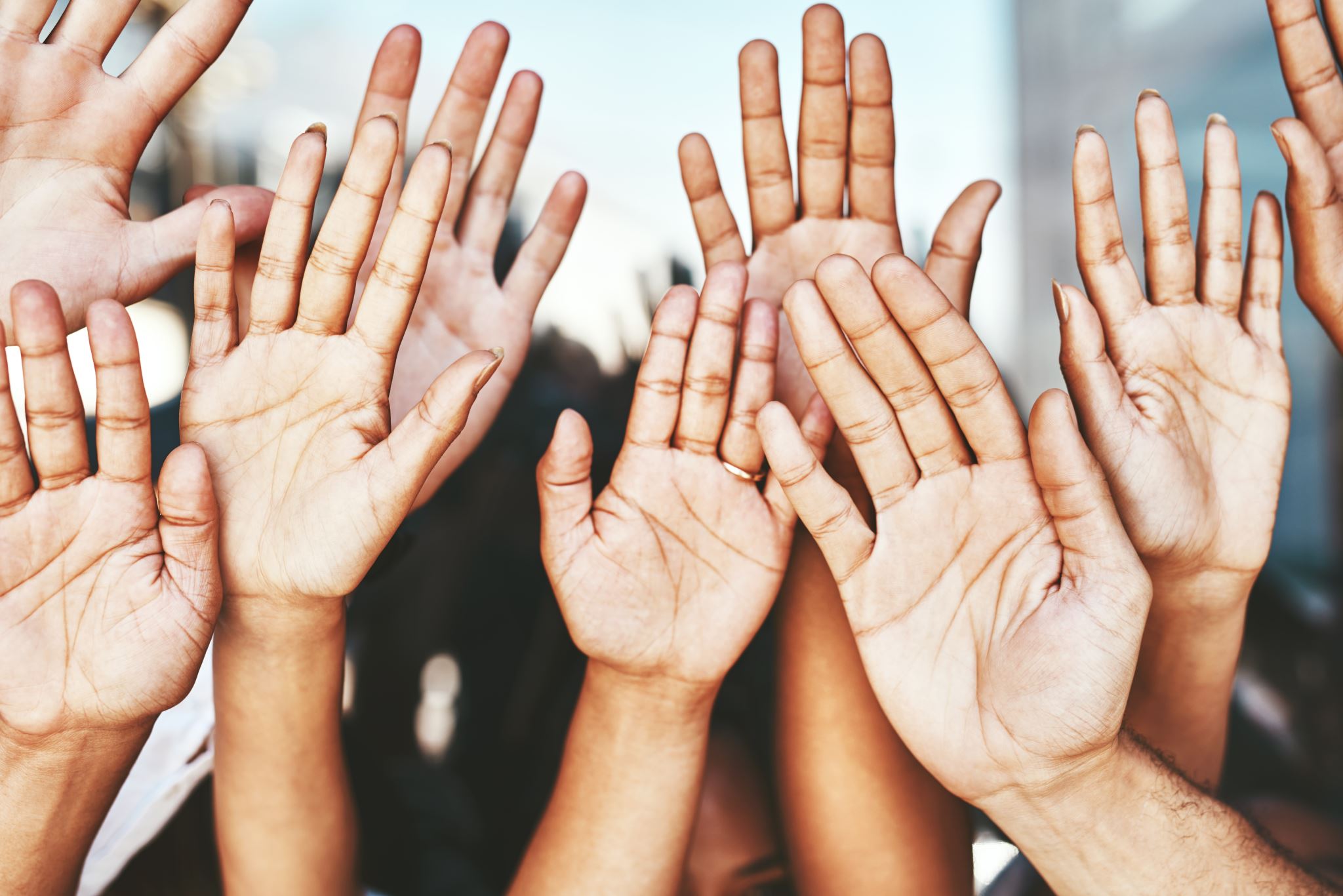 WELZIJN ?
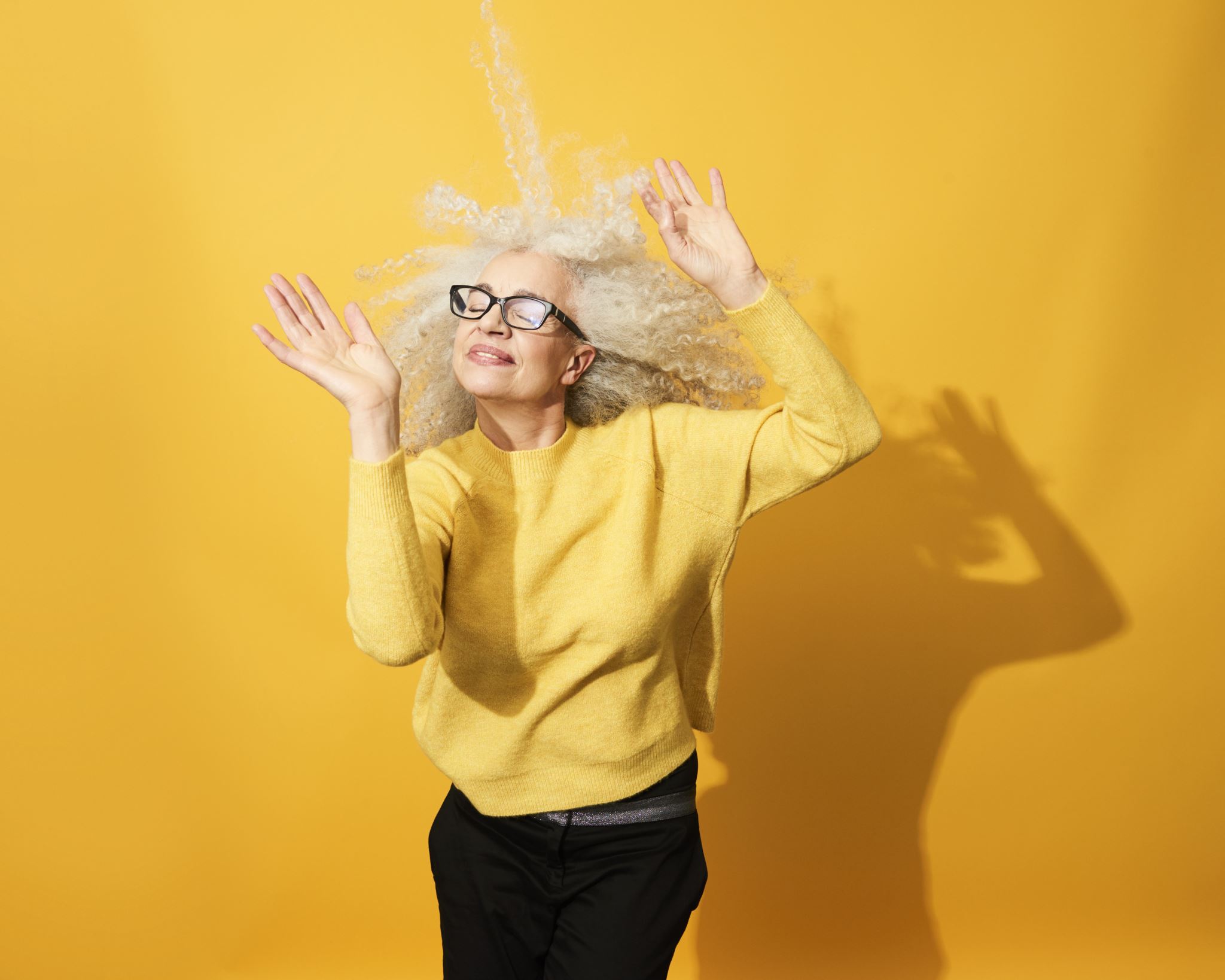 Jouw rol als Leidinggevende ?
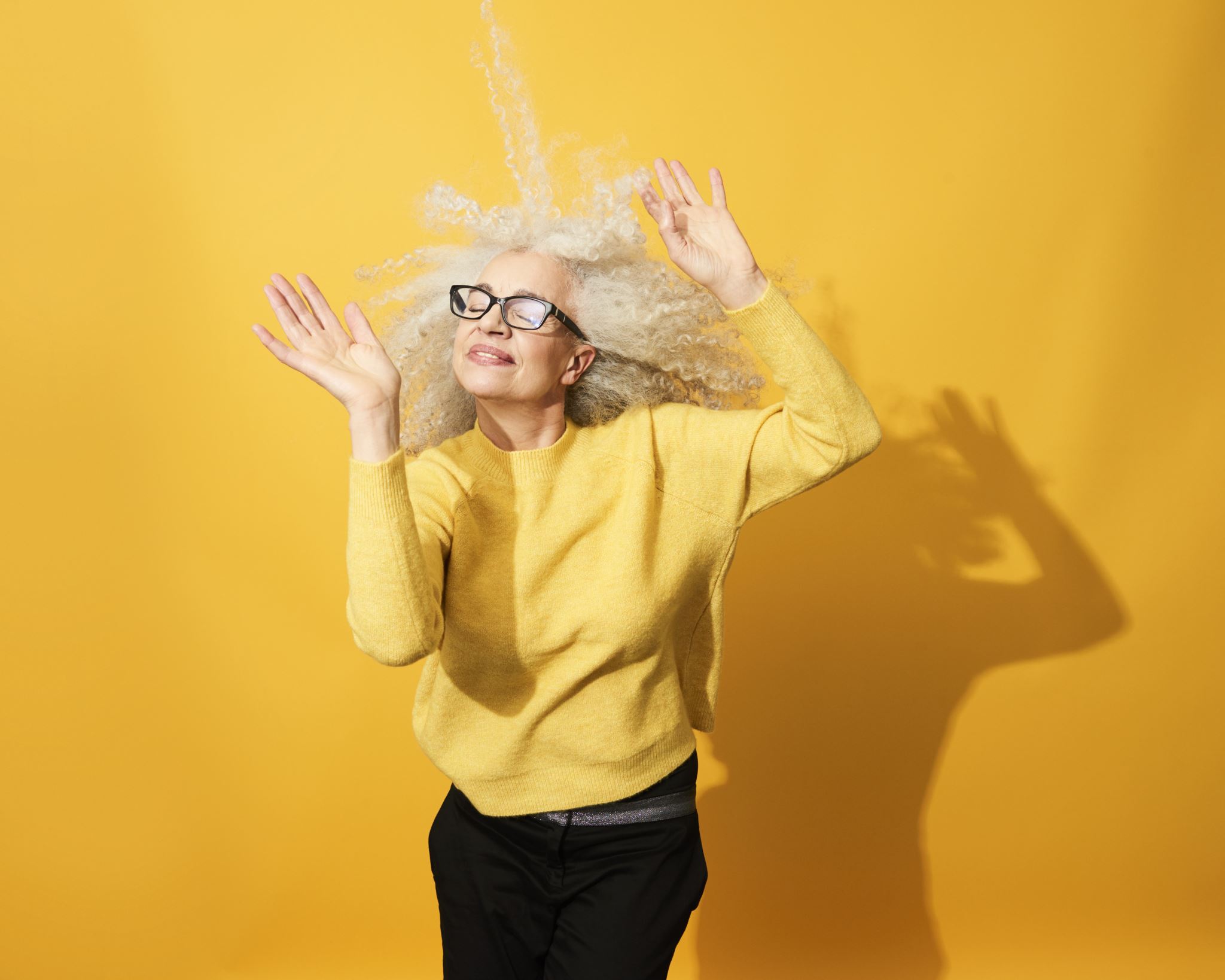 Jouw rol : - Kennen - Herkennen - Het gesprek aangaan- Vinger aan de pols houden- Stress-preventief werken
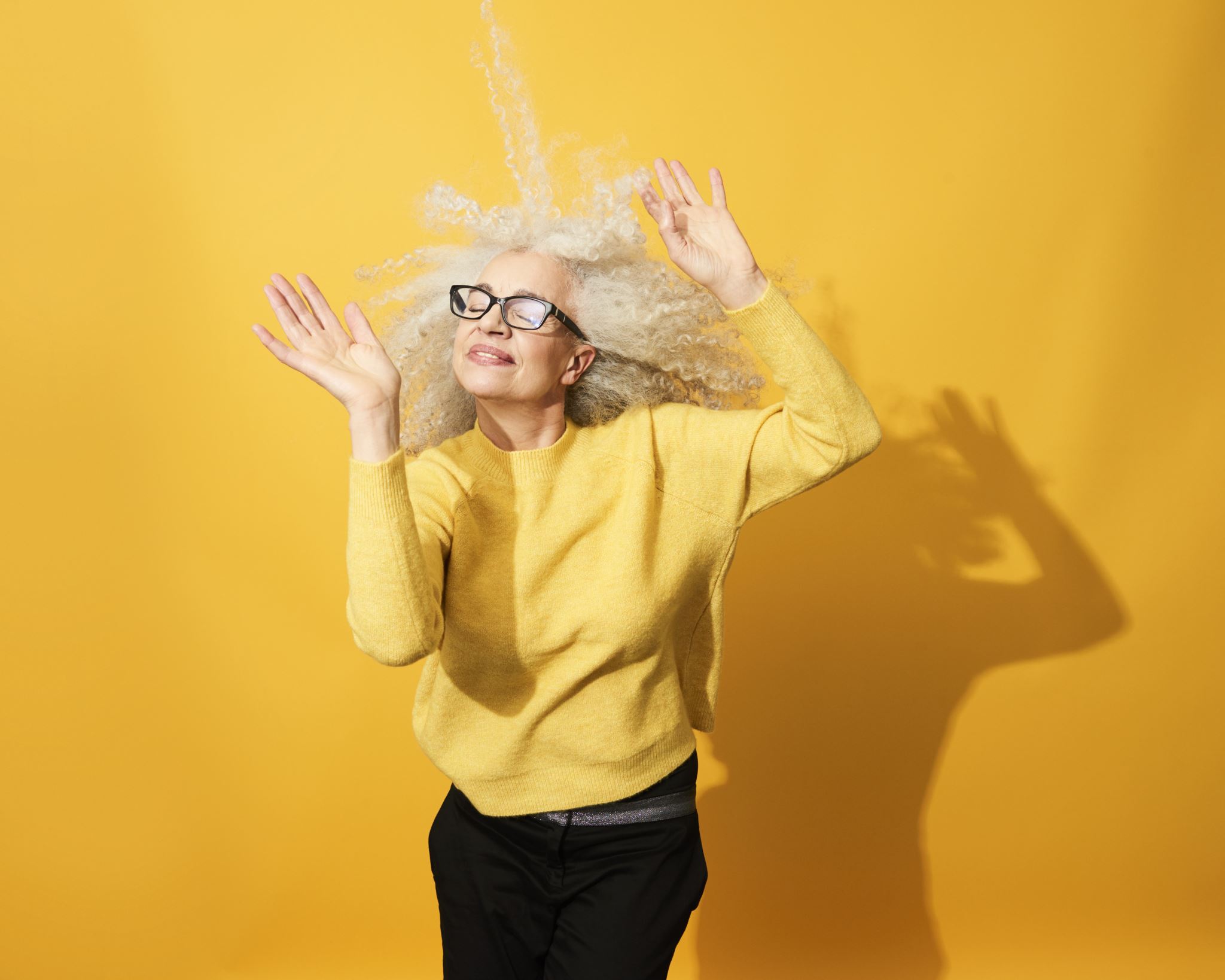 Jouw rol : - Kennis rond ‘stress’
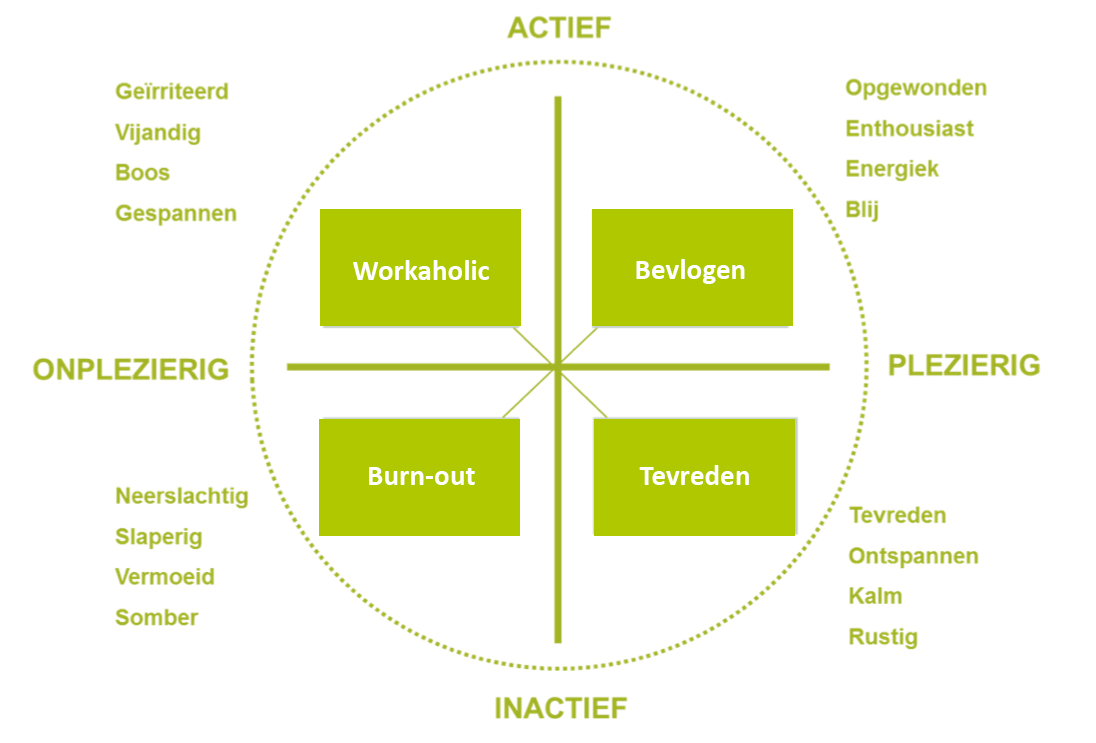 verhoging van het absenteïsme, turn-over
moeilijkheden om personeel te vervangen of te rekruteren;
arbeidsongevallen;
daling van de motivatie en de creativiteit;
aantasting van de productiviteit, meer fouten;
aantasting van het sociaal klimaat;
aantasting van het imago van de onderneming.
On-welzijn heeft effect
Bron : Beswic.be (Belgisch kenniscentrum over welzijn op het werk, Fed. Overheid)
Hogere output, kwalitatief en kwantitatief
Sterkere betrokkenheid
Hogere creativiteit, klantgerichtheid en klanttevredenheid
Lager verzuim
Minder arbeidsongevallen
Welzijn heeft effect
Bron : werkbaarheidsmonitor, SERV, dec 19
Nog cijfers
Wie moet daar iets aan doen ?
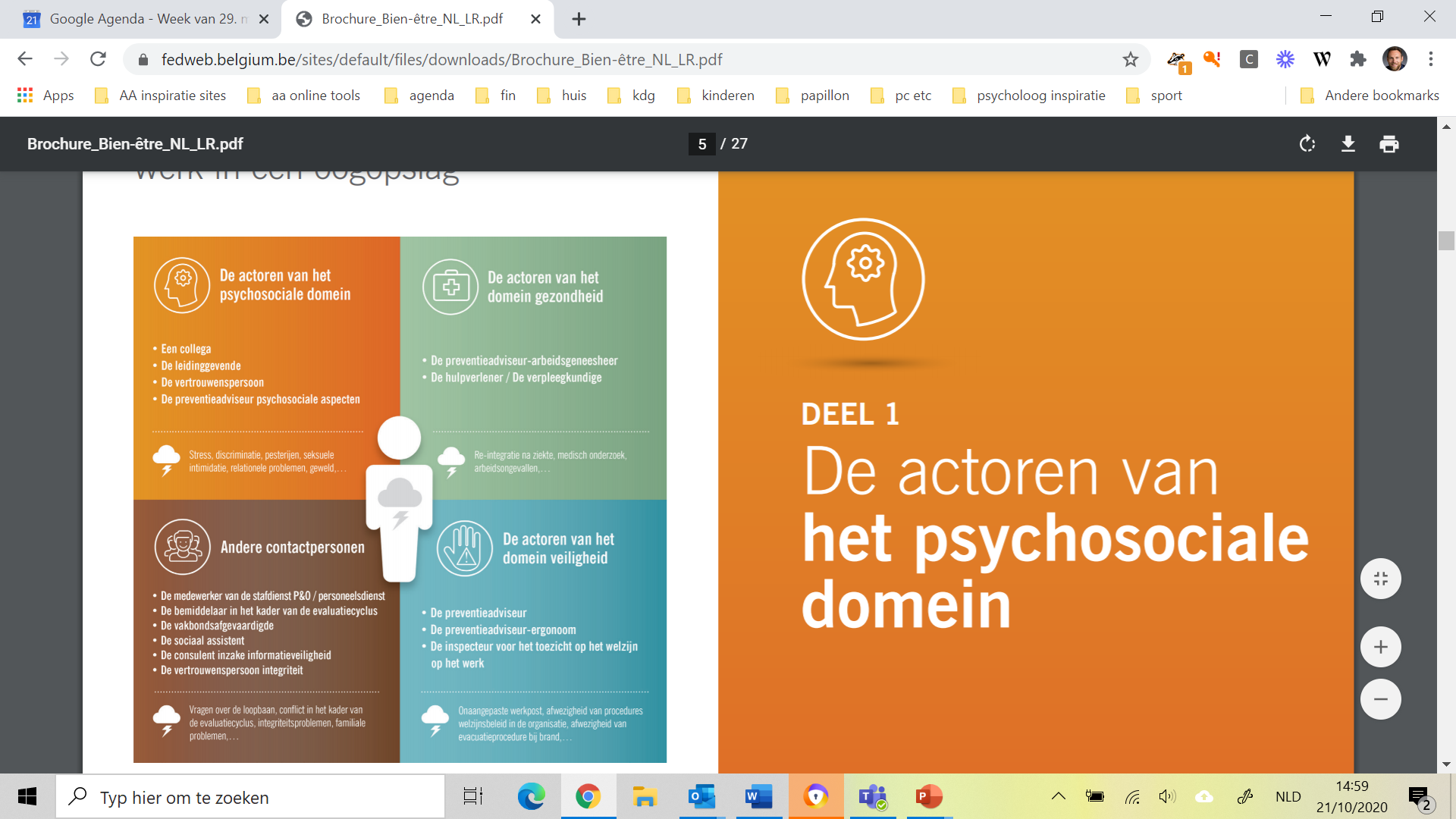 Bron : Previus.be
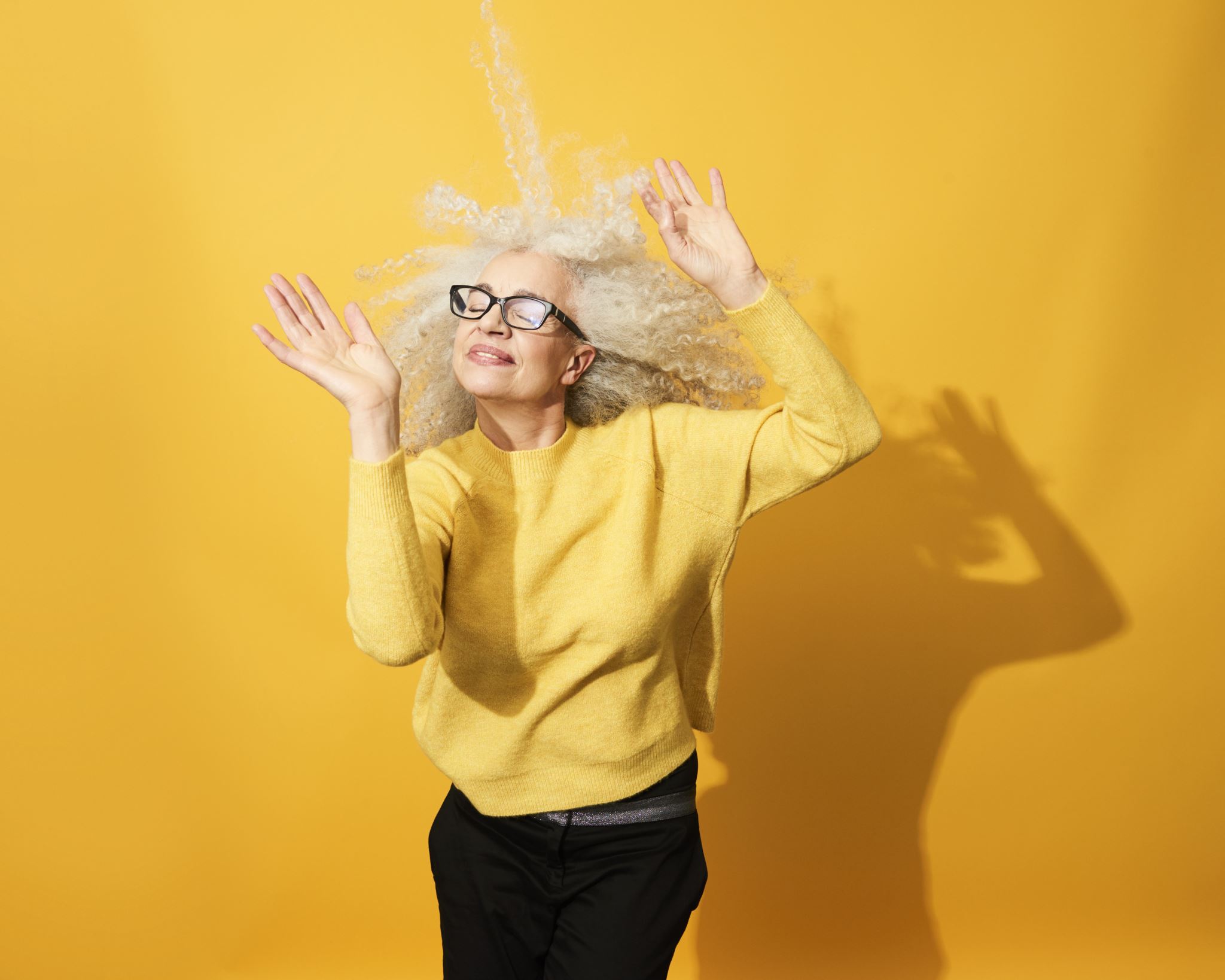 Jouw rol : - Kennis rond ‘stress’
Stress is positief
(tot bepaald niveau)
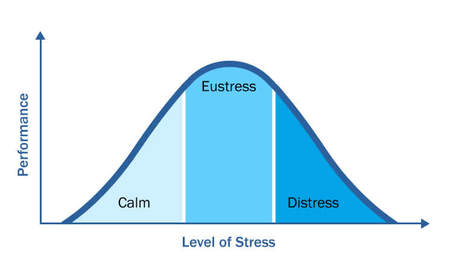 [Speaker Notes: De wet van Yerkes-Dodson is een empirisch vastgestelde wet die aantoont dat er een relatie is tussen het stressniveau en de prestatie. De term stressniveau was hier synoniem met arousalniveau (of niveau van fysiologische opwinding). Omdat de relatie in een grafiek de vorm heeft van een omgekeerde-U, spreekt men soms ook wel van het omgekeerde-U-model. Prestatie kan betrekking hebben op allerlei taken zoals een cognitieve taak (nadenken, een probleem oplossen), een sportprestatie of taken als autorijden, besturen van een vliegtuig en dergelijke.]
Waarde : hoe belangrijk is het slagen ? (niet taak, maar gevolg !)

Onzekerheid : gaat het belang ook waarheid worden ?
Gevoelen van spanning bij uitvoeren van taken
Spanningsschaal
Onverschilligheid
Of 
Optimisme
Taakspanning
Motivatie
Helpende Spanning
Negatieve Stress
Angst
Disfunctionele Spanning
Een oefening
Stress is een toestand van psychische spanning als gevolg van een prikkel die aanleiding is voor zowel psychische als fysiologische reacties. De prikkel (stressor) roept stress op als betrokkene niet de mogelijkheden heeft er adequaat op te reageren. Het gaat om externe prikkels en de interne verwerking daarvan.
(negatieve) stress ontstaat als er meer van je gevraagd wordt dan je denkt waar te kunnen maken
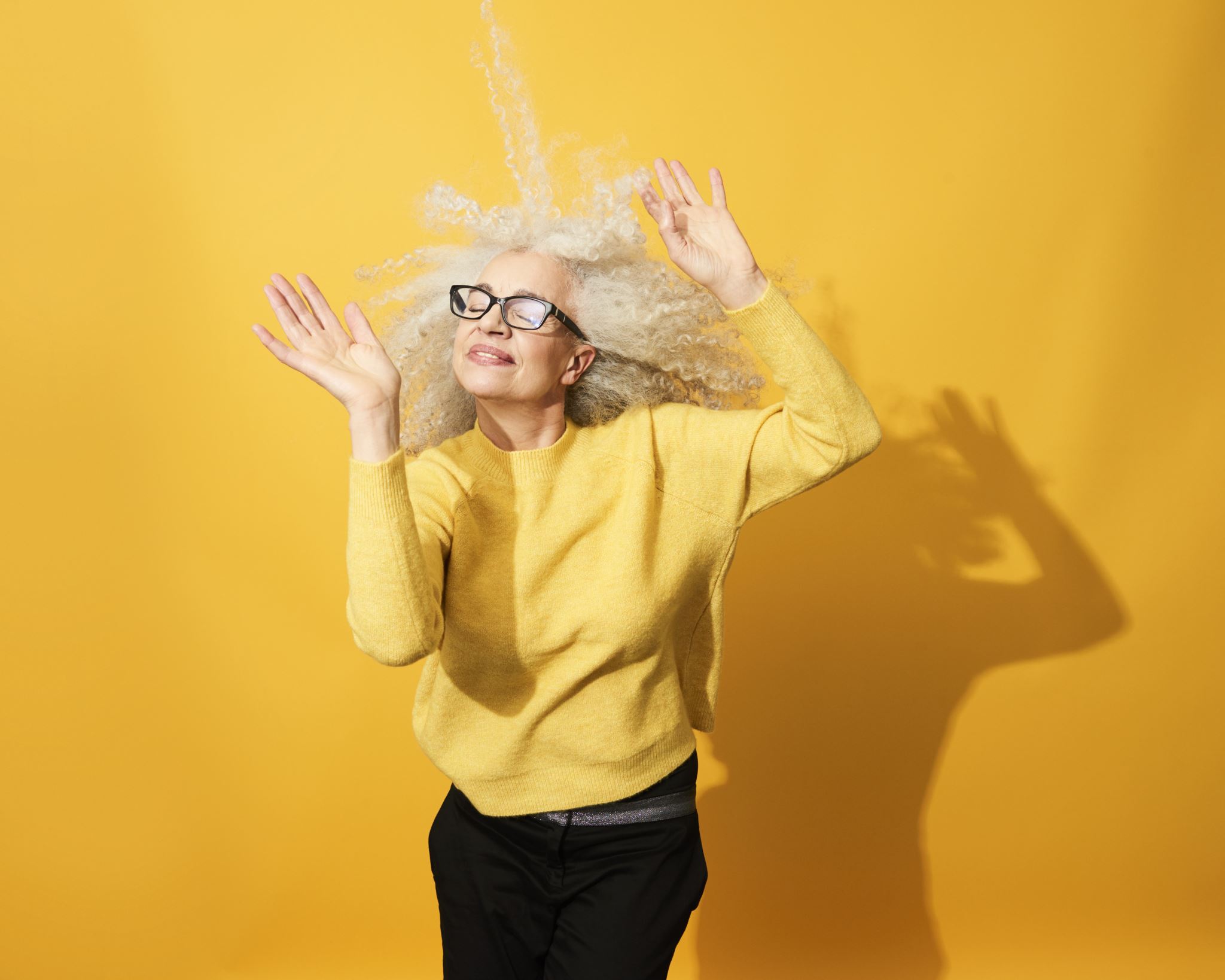 Jouw rol : - Herken signalen
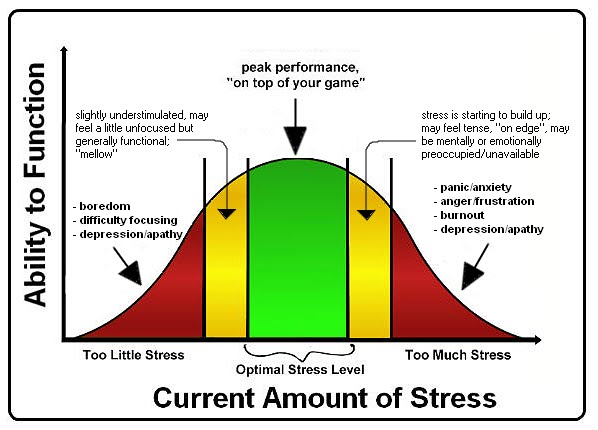 Positieve stress
Symptomen
Fysieke symptomen:
Laag energiepeil
Vermoeidheid
Spanningsklachten
Hyperventilatie
Paniek

Mentale symptomen:
Angst
Emotionele uitputting
Agressie
Laag zelfbeeld, gevoel van incompetentie
Cynisme
Cognitieve symptomen:
Geheugen/concentratieverlies
Mentale afwezigheid
Black outs

Gedrag
Meer of minder eten
Meer alcohol
Meer medicatie
Meer roken
Steeds willen rusten
Niet kunnen ontspannen
Cynisch reageren
Afstandelijk
Ernstige emotionele uitputting
Distantie 
Gevoel van verminderde bekwaamheid in het werk
burnout
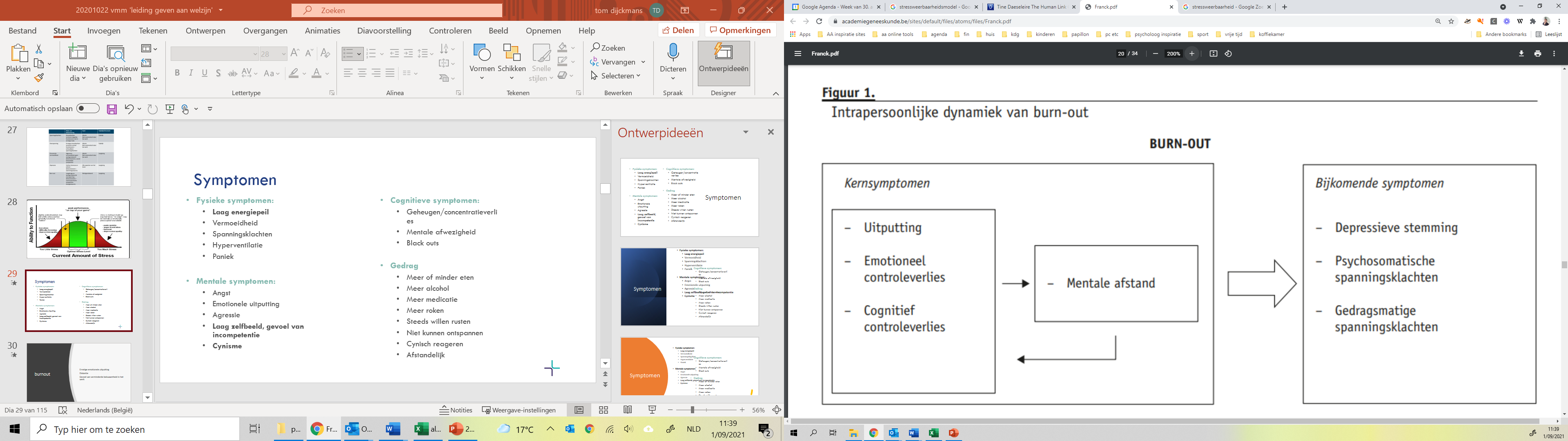 Desart, S., Schaufeli, W.B., & De Witte, H. (2017, februari 20). Op zoek naar een nieuwe
definitie van burn-out [Blog post]. https://kuleuvenblogt.be/2017/02/20/ op-zoek-naareen-nieuwe-definitie-van-burn-out.
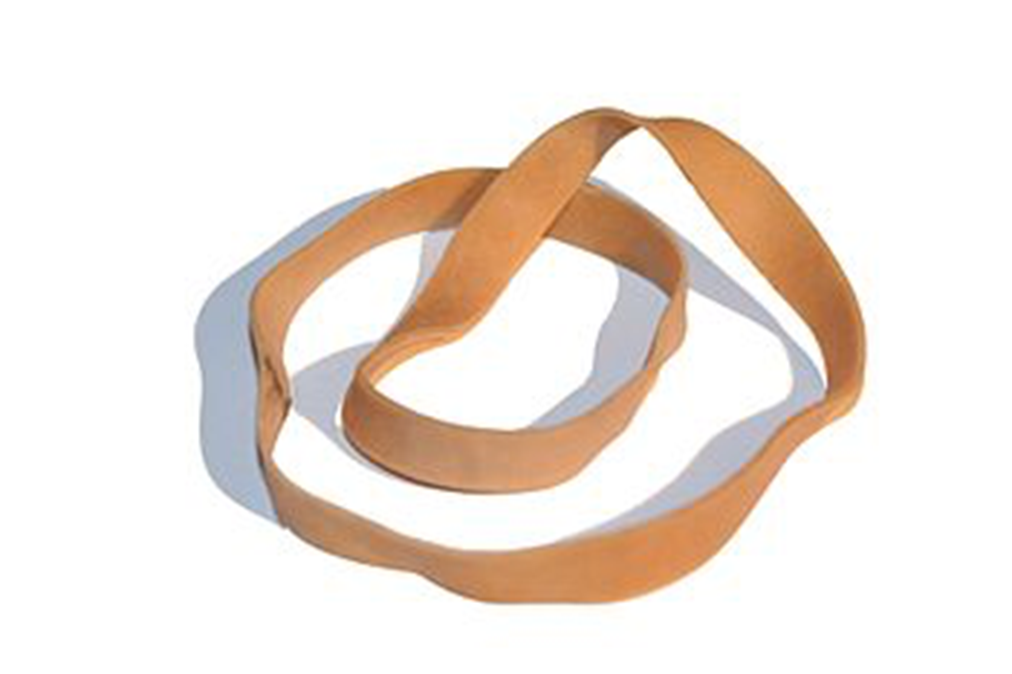 MEDEWERKERS / LEIDINGGEVENDEN met/die
Externe Locus of Control
Laag gevoel van eigenwaarde
Passieve Coping Style
Neiging tot perfectionisme
Helper syndroom
Idealisme
Fysieke en mentale grenzen niet herkennen
Loyaal en hard werken
Risicogroepen
[Speaker Notes: Net zoals er herkenbare symptomen/signalen zijn voor stress en brun out, zijn er ook bepaalde risico groepen.  
Externe locus of control: hiermee willen we zeggen dat sommige mensen hun eigen successen steeds toewijzen aan derden, ze minimalieren hun eigen inspanningen in geval van successen bv goed rapport opgemaakt dankzij de hulp van finance
Laag gevoel van zelfwaarde: die personen proberen te compenseren door extra tandje bij te steken
Passieve coping stijl: mensen die zich volledig laten gaan en zich gemakkelijk in de slachtoffer rol wentelen
Perfectionisten: de taak is nooit volledig klaar, nooit voldoende goed, de lat ligt hoog
Helper syndroom: bescherm deze mensen tegen zichtzelf als leidinggevende!
Idealisten willen de wereld verbeteren maar hebben moeite met hun eigen grenzen te stellen
Mentale en fysieke grenzen niet respecteren vb het normaal vinden dat je de eerste dagen tijdens de vakantie ziek bent
Loyale, harde werkers: zijn ze even trouw aan zichzelf?

Zeg nu eerlijk, iedereen wil deze profielen toch in zijn/haar team!  Nogmaals, het is niet omdat je je in een van deze categorieën erkent, dan je afstevent op een burn out.  Let er als LG echter wel op of er in jouw team mensen zitten met deze eigenschappen, tracht ze te herkennen.  Maak na deze workshop een korte analyse voor jezelf over je team.]
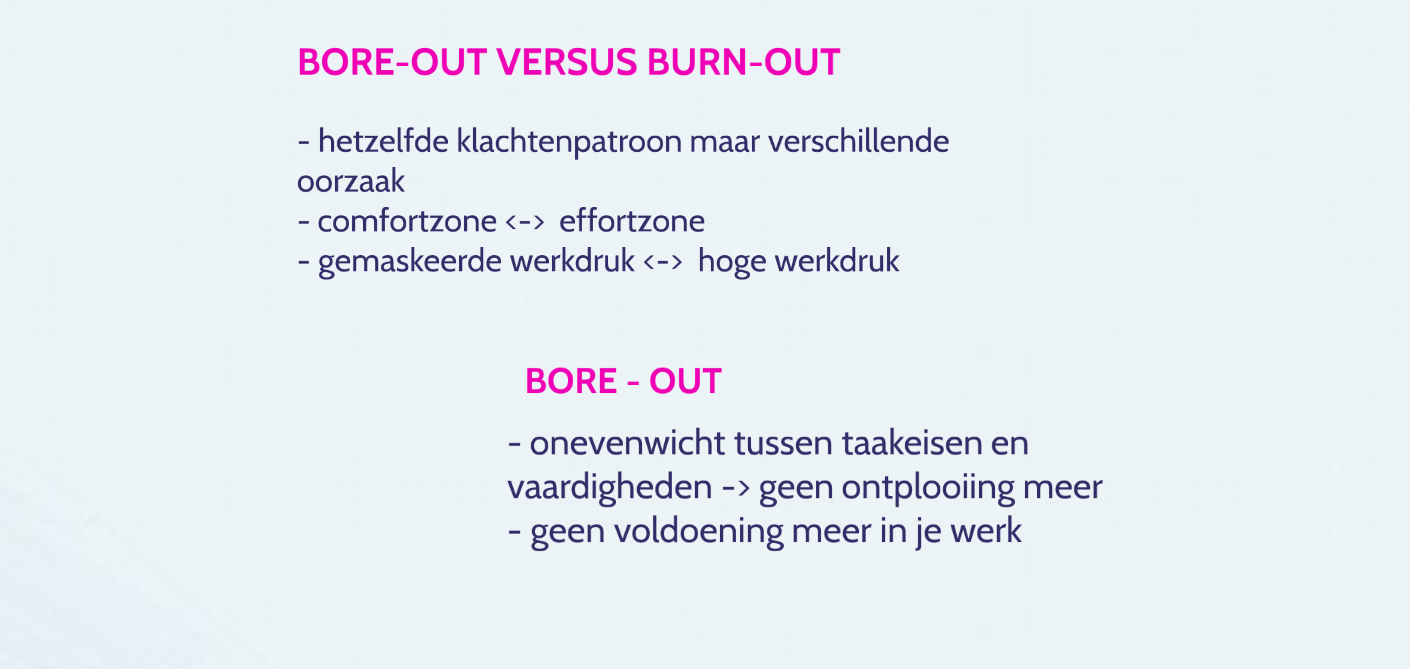 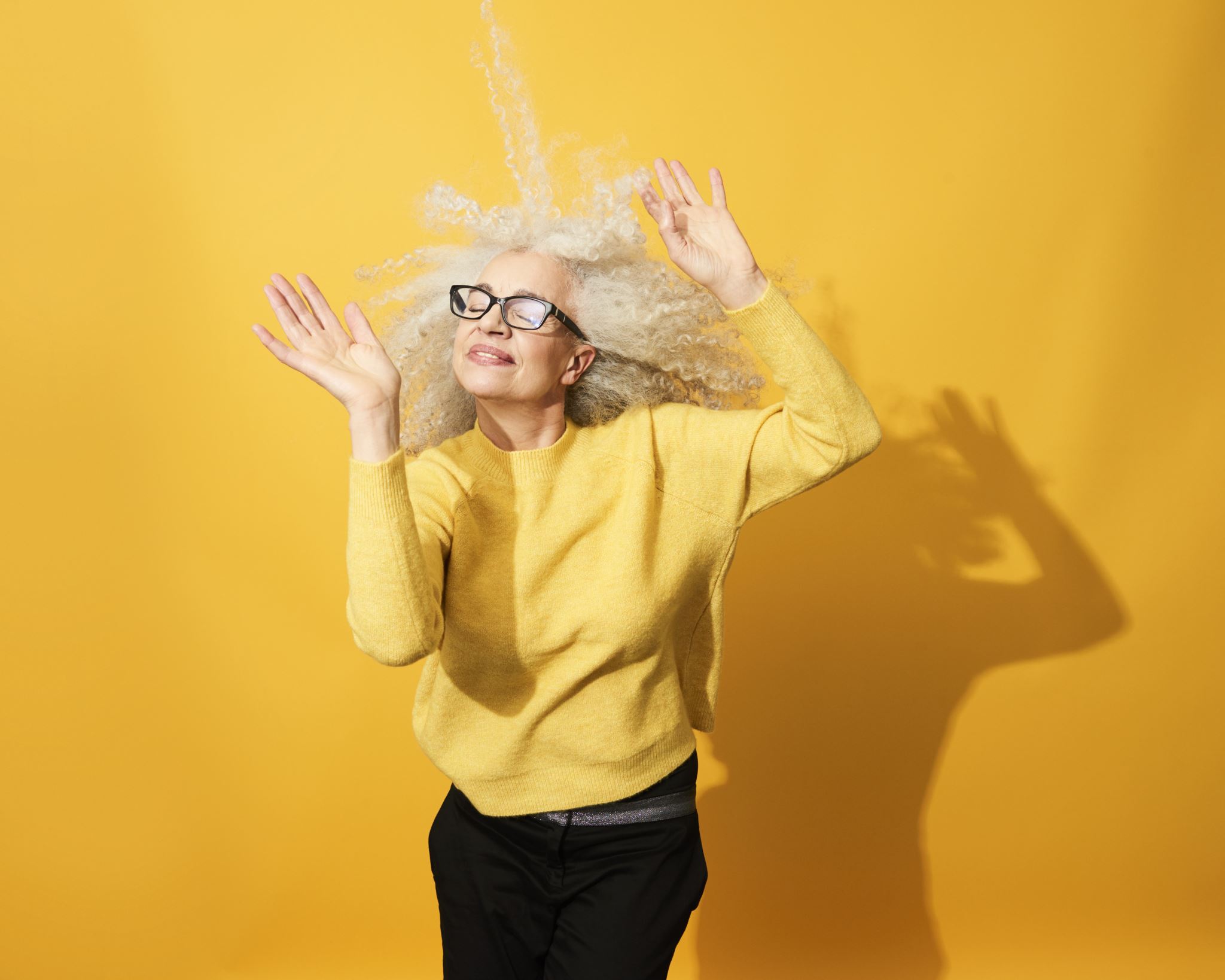 Jouw rol : - het gesprek aangaan
GELE FASE!
Detecteer de gele fase
Check regelmatig veranderingen in gedrag en reacties en energie
[Speaker Notes: Idealiter detecteer je de gele fase! Vandaar ook het belang van de sensibiliseringssessie bij de medewerkers van Fluxys, zodat jullie een gemeenschappelijke taal ontwikkelen om over te spreken.

Als LG neem je best verschillende tijdstippen per jaar en check je de veranderingen in gedrag en energie van je medewerkers. Zie signaallijst!
Ja kan veel zelf oplossen als LG door alvast de eerste gesprekken op te starten oplossen. Indien je toch merkt dat het je petje te boven gaat of dat er meer hulp nodig is, kan je terecht bij de dienst HR van Fluxys.]
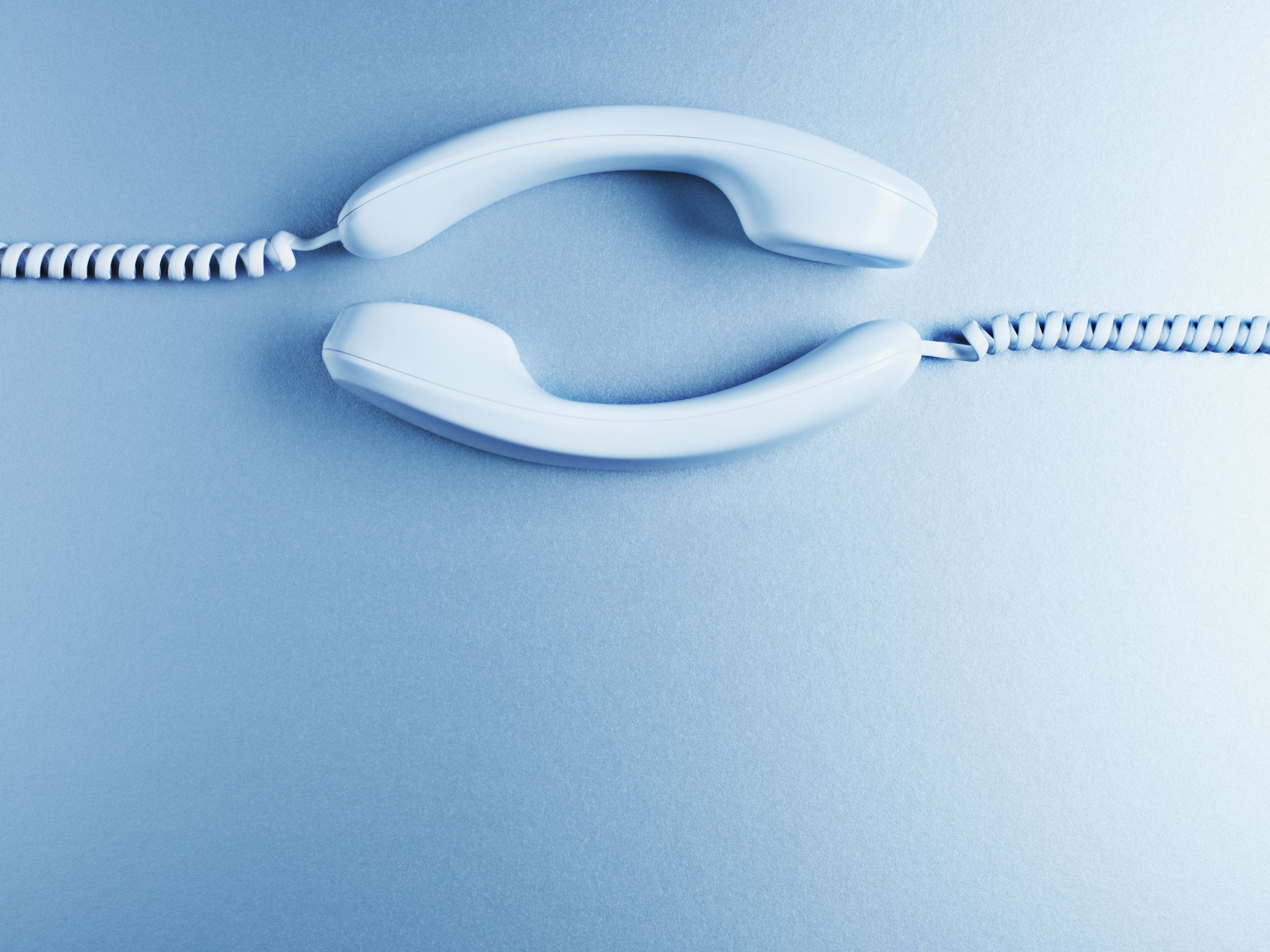 Het gesprek aangaan
Aanleiding – 
Hoofdinsteek : bekommernis !
Maak onderscheid : bekommernis vs disciplinair
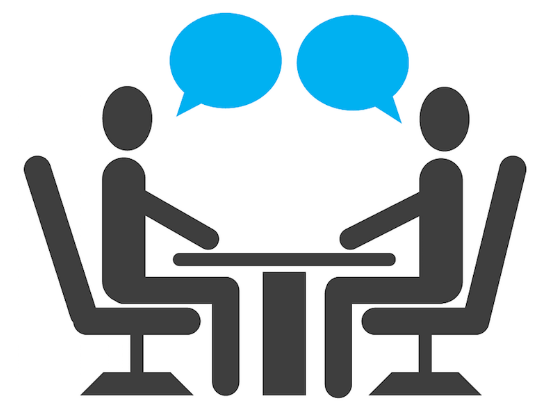 Gesprek aangaan n.a.v. signalen
Bereid je voor: observaties ? Beleving ? Signalen ? Feiten ?
     Waarom wil je gesprek voeren ? 
Benoem het gedrag
Spreek je zorg uit
Vraag naar herkenning
Zoek naar erkenning van het probleem
Kijk naar oorzaken en achtergronden
Bewaak je grens : door jou aan te pakken of door te verwijzen ? 
Maak afspraken 
Bespreek voortgang
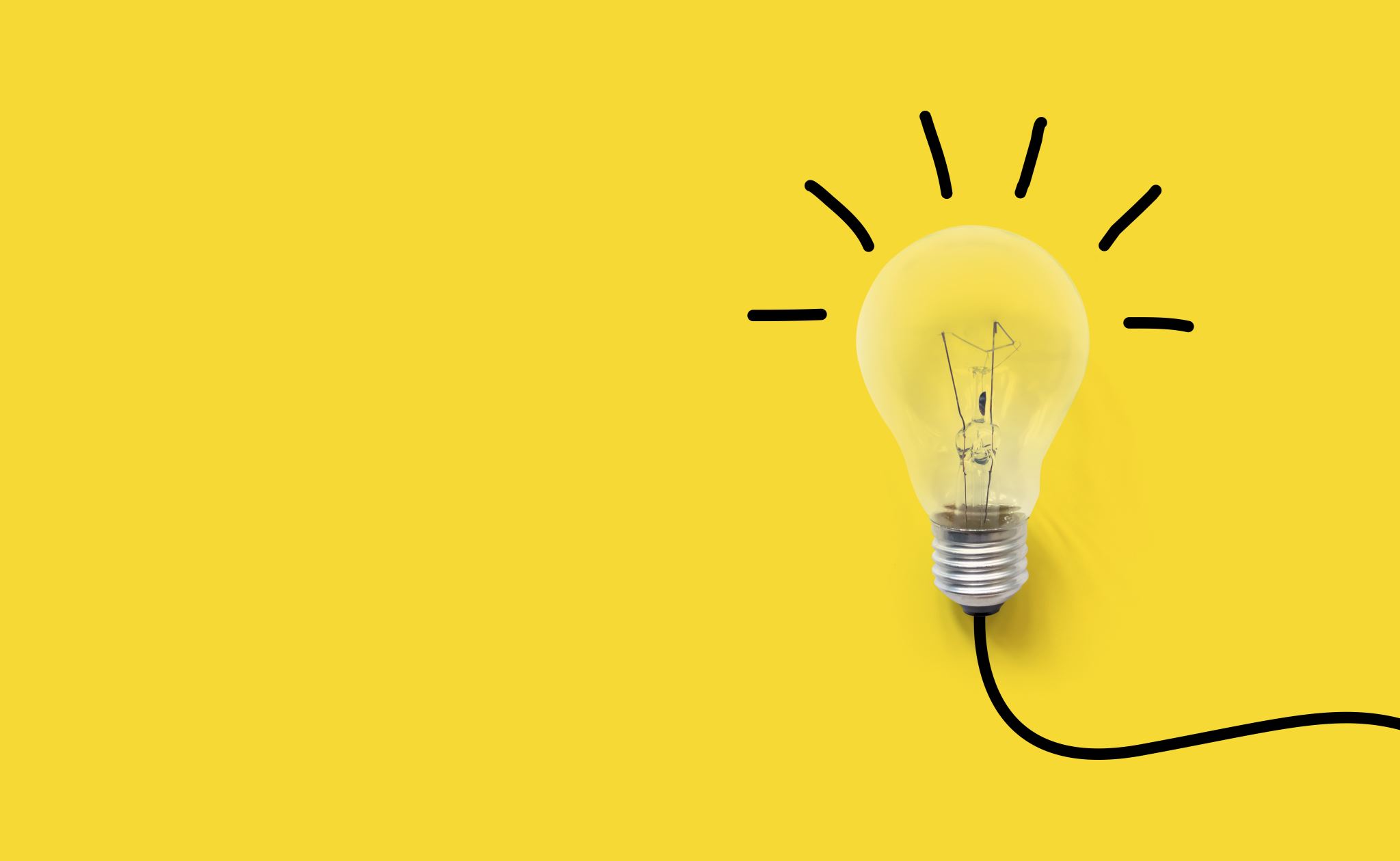 KOP model
Klacht = Omstandigheden x Persoonlijke factoren
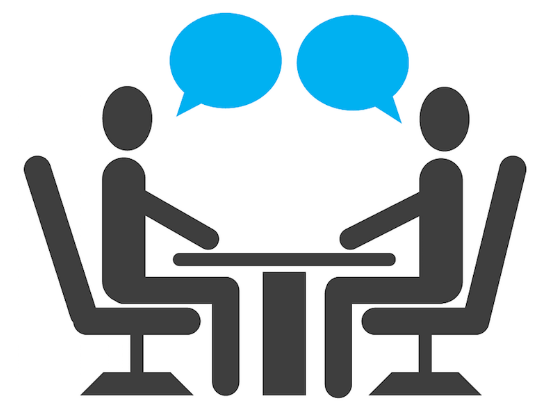 Een duidelijke fout ?
Bepaal je focus
Zware fout = focus eerst op de fout
Dan mogelijk naar achterliggende reden vanuit bekommernis
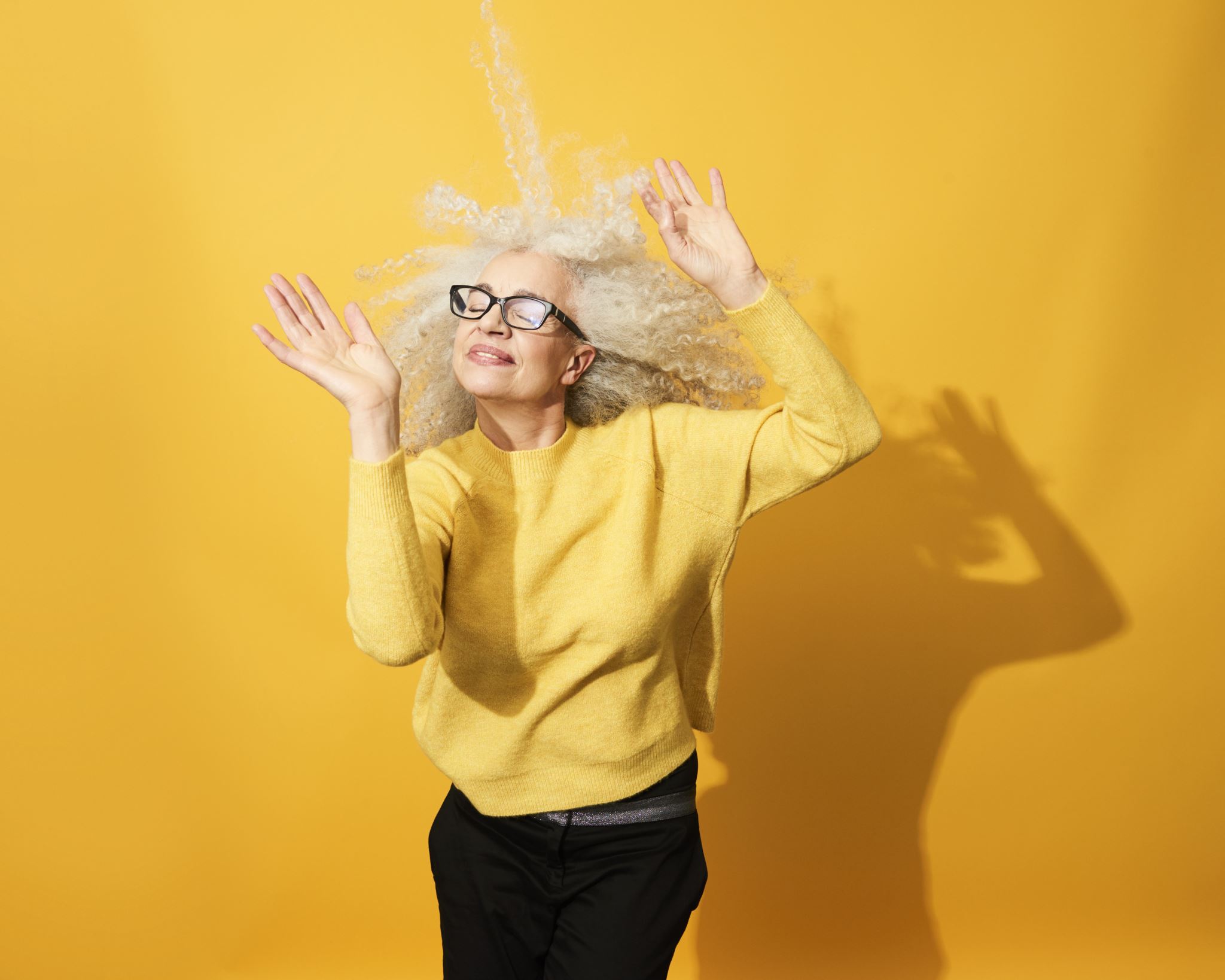 Jouw rol : - vinger aan de pols
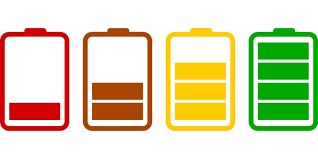 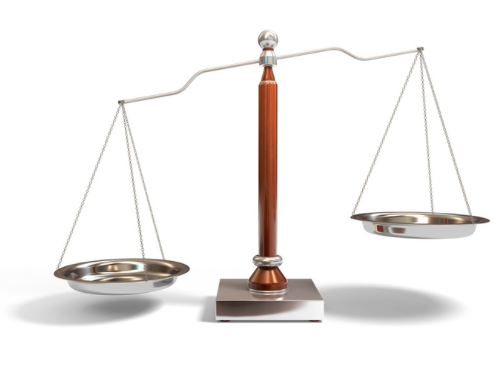 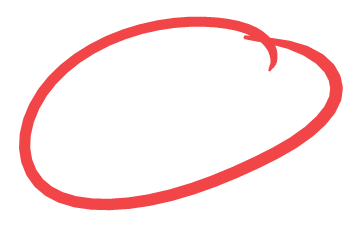 Energiebronnen
Stressfactoren
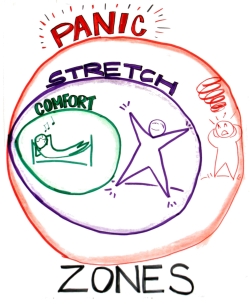 [Speaker Notes: In stretch-zone gebeuren de ‘wonderen’ 
Daar wordt je sterker, werk je aan je veerkracht]
Stress is positief
(tot bepaald niveau)
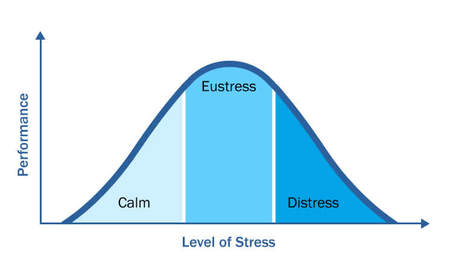 [Speaker Notes: De wet van Yerkes-Dodson is een empirisch vastgestelde wet die aantoont dat er een relatie is tussen het stressniveau en de prestatie. De term stressniveau was hier synoniem met arousalniveau (of niveau van fysiologische opwinding). Omdat de relatie in een grafiek de vorm heeft van een omgekeerde-U, spreekt men soms ook wel van het omgekeerde-U-model. Prestatie kan betrekking hebben op allerlei taken zoals een cognitieve taak (nadenken, een probleem oplossen), een sportprestatie of taken als autorijden, besturen van een vliegtuig en dergelijke.]
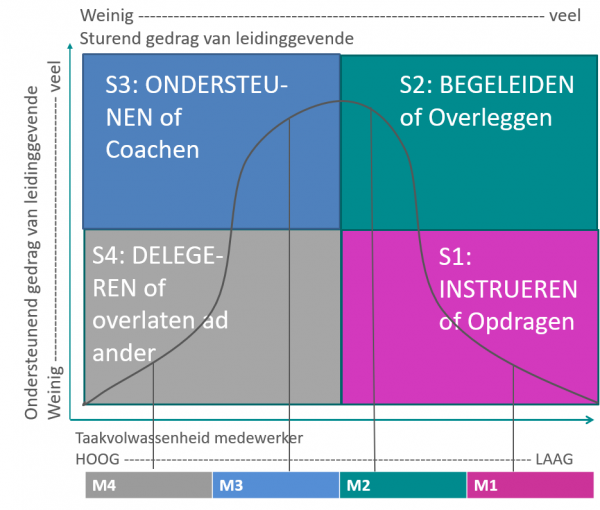 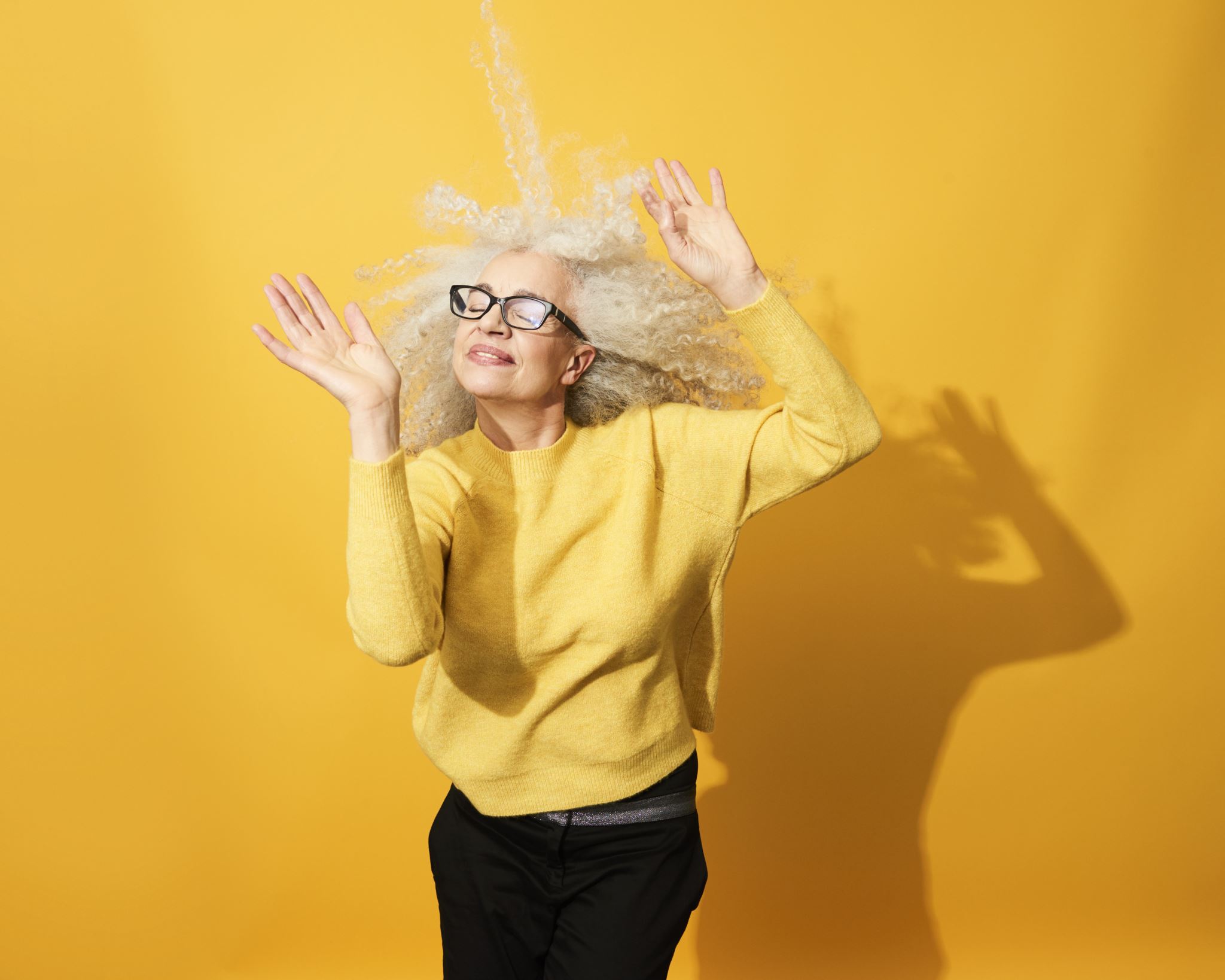 Jouw rol : - Preventief werken : gepaste werkcontext
Wat kan jij doen om ‘onwelzijn’ te voorkomen ?
PRIMAIRE PREVENTIE
Voorkomen
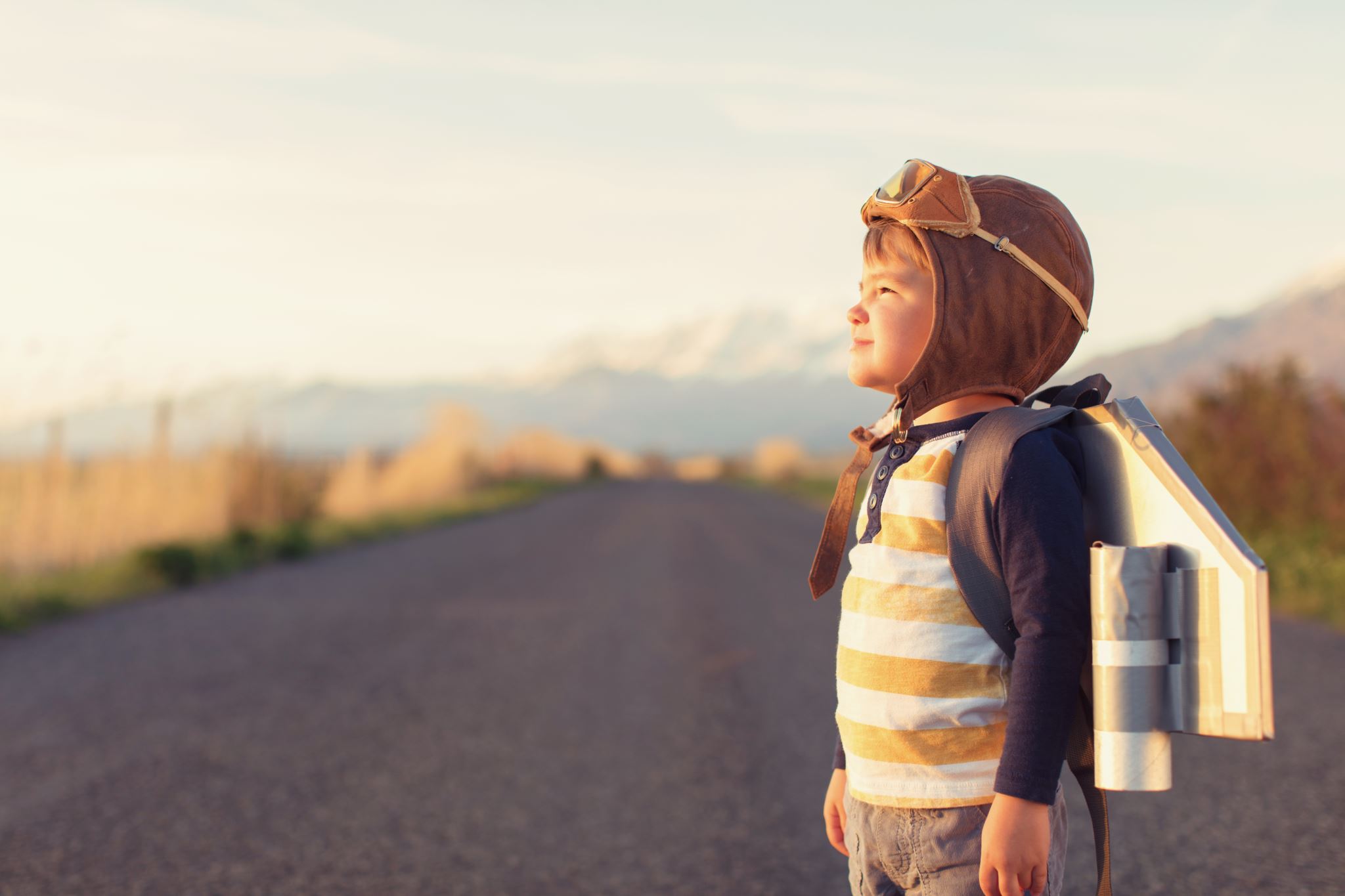 “ Bevlogenheid is een toestand van opperste voldoening bij werknemers, die gekenmerkt wordt door vitaliteit, toewijding en absorptie”
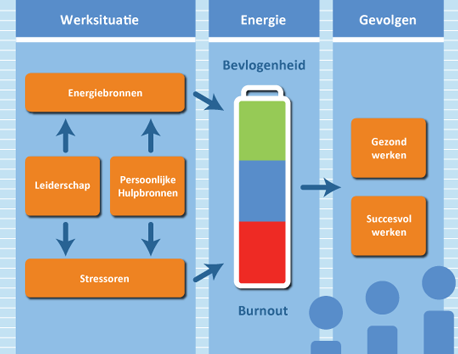 Job demands resources model Schaufeli
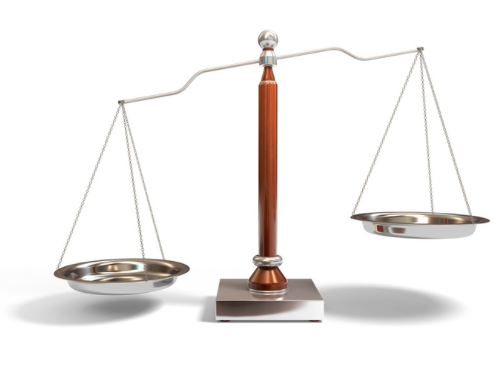 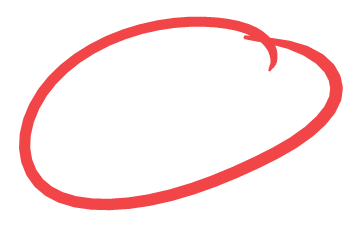 Energiebronnen
Stressfactoren
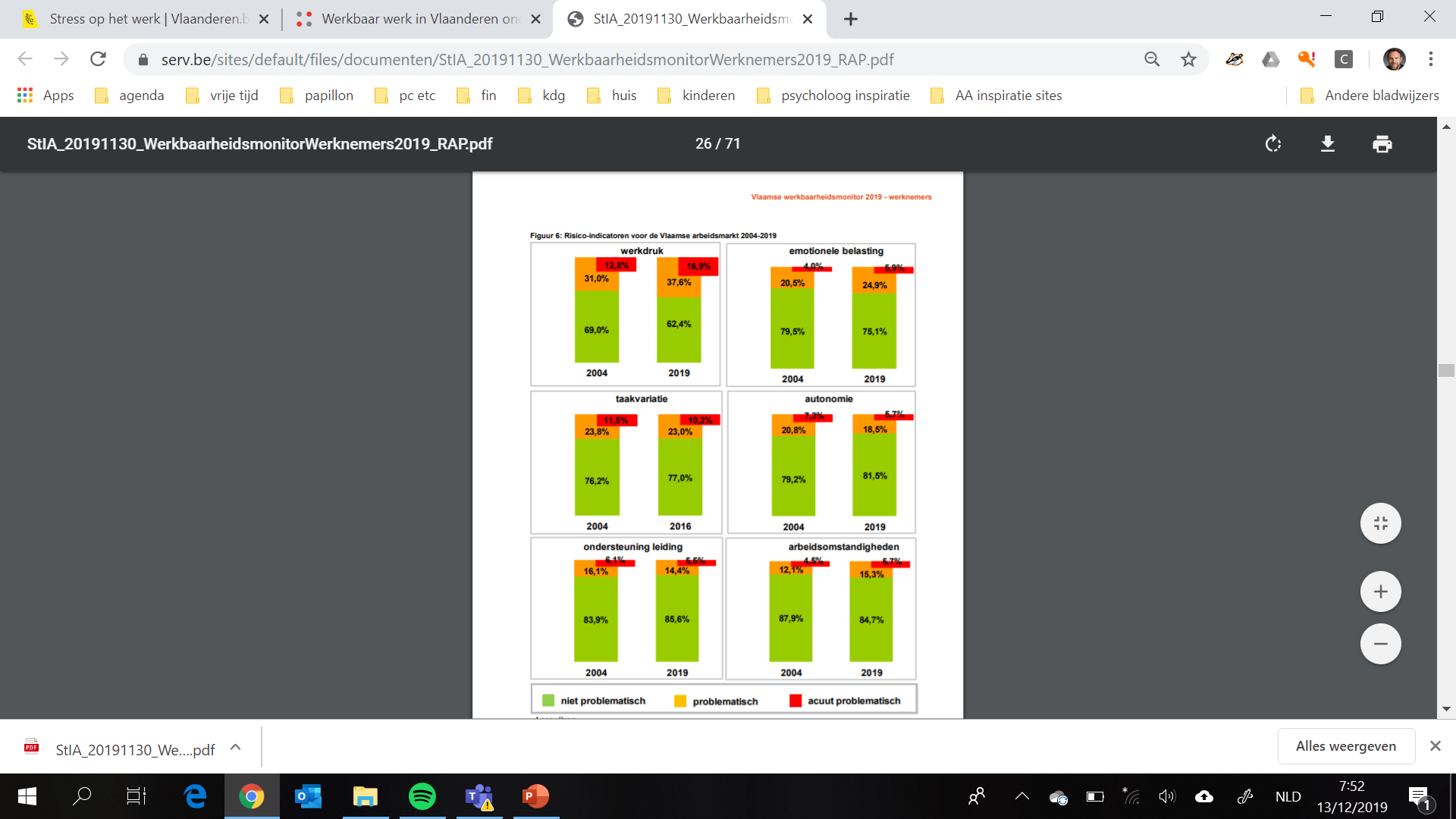 Van moeten naar willen
Bron : Securex
Bron : Securex
Is motivatie belangrijk ?
Bron : Securex
AVC hebben impact op
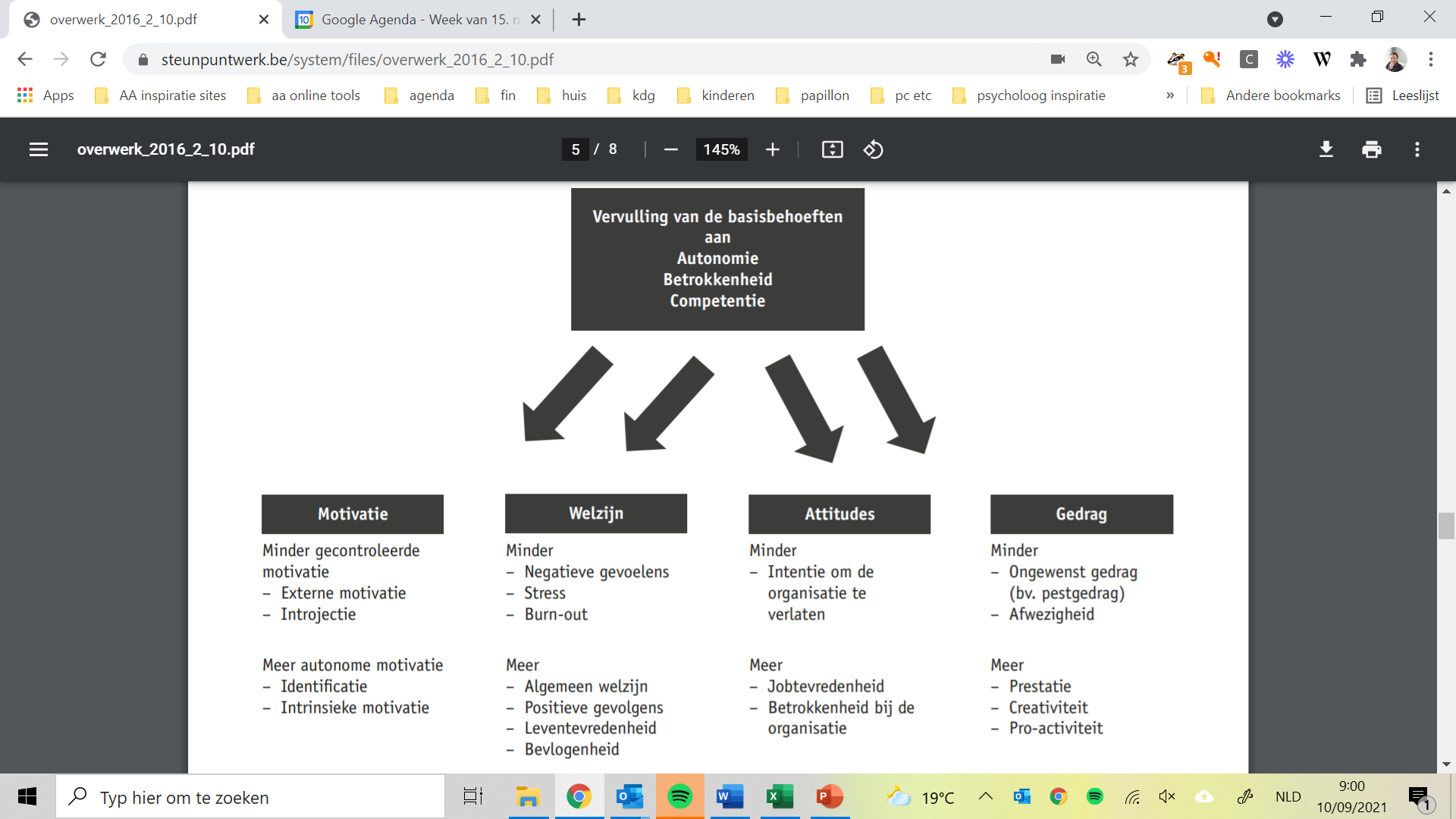 Gevolgen van AVC
Resultaten benchmark 2017 Securex
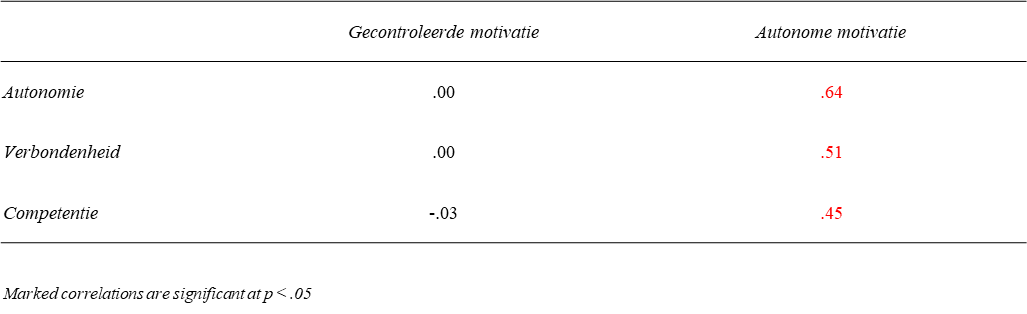 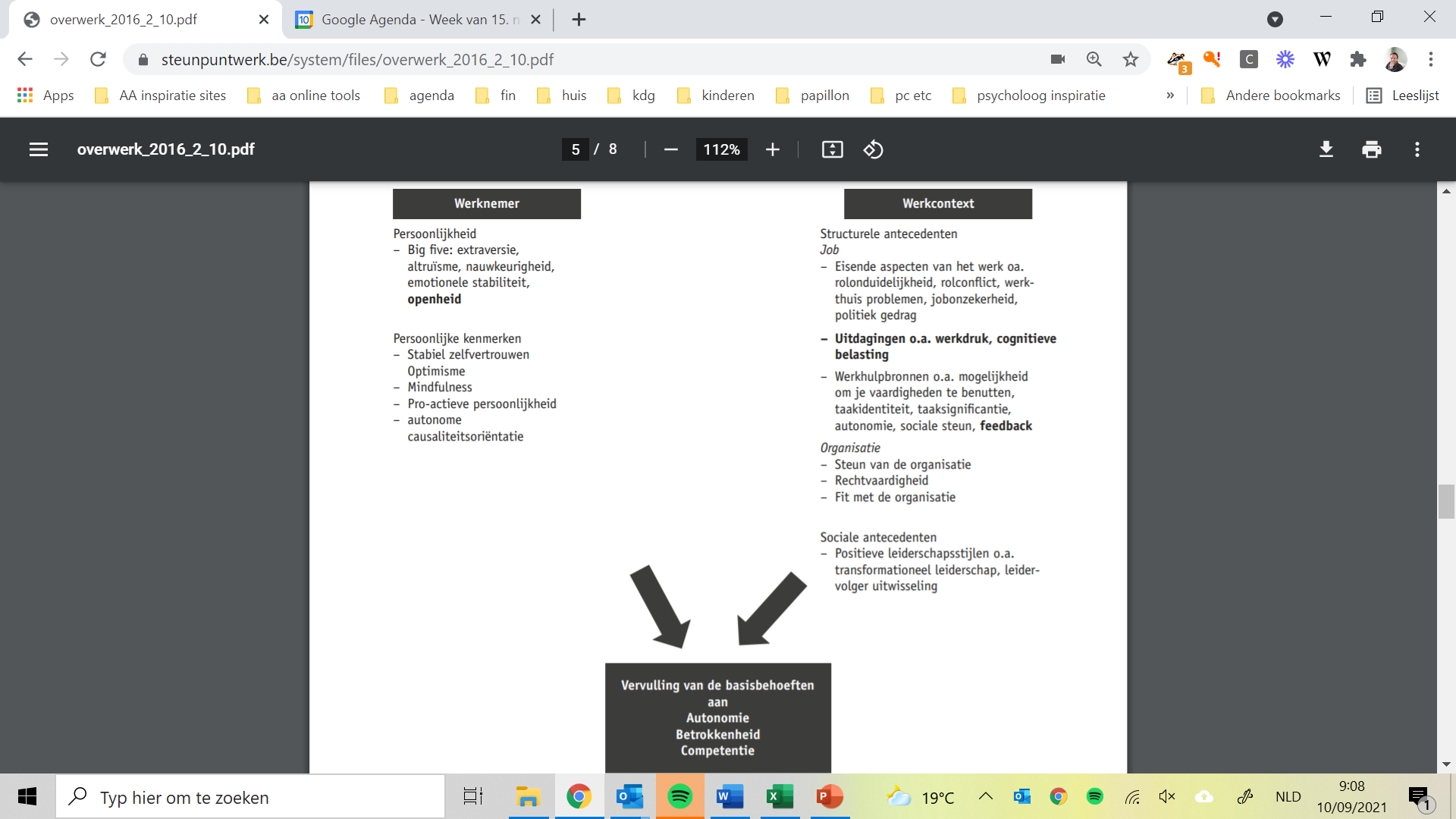 Versterken van verbondenheid
Wanneer heb jij je sterk verbonden gevoeld ?
Beschrijf de situatie eens; wat voelde je dan ? ; welk effect had dit ? ; wat veroorzaakte die verbondenheid ? 
… en hoe zit dat nu ?
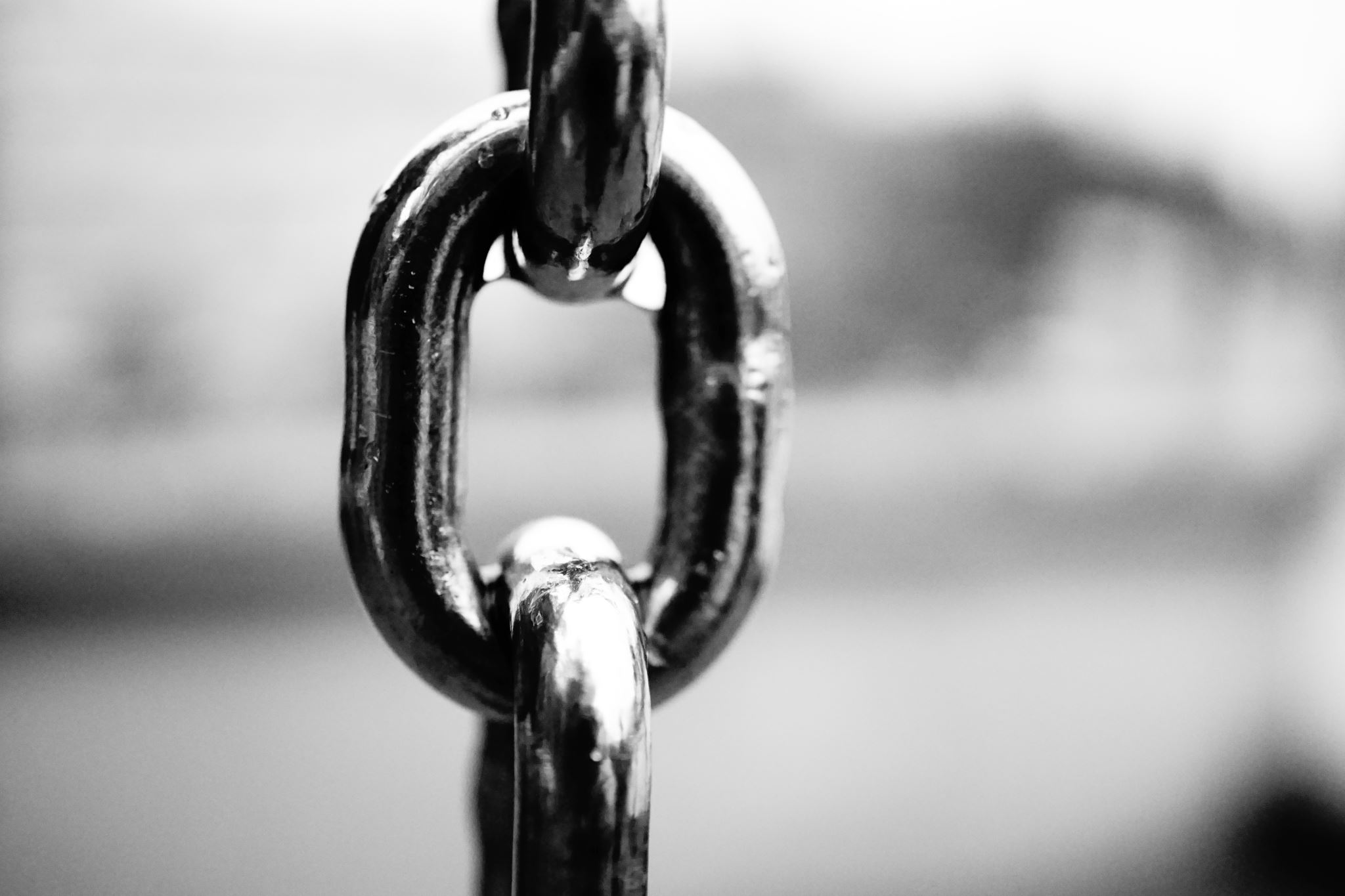 VERBONDENHEID
Met organisatie, product of dienstverlening, inhoud van de job
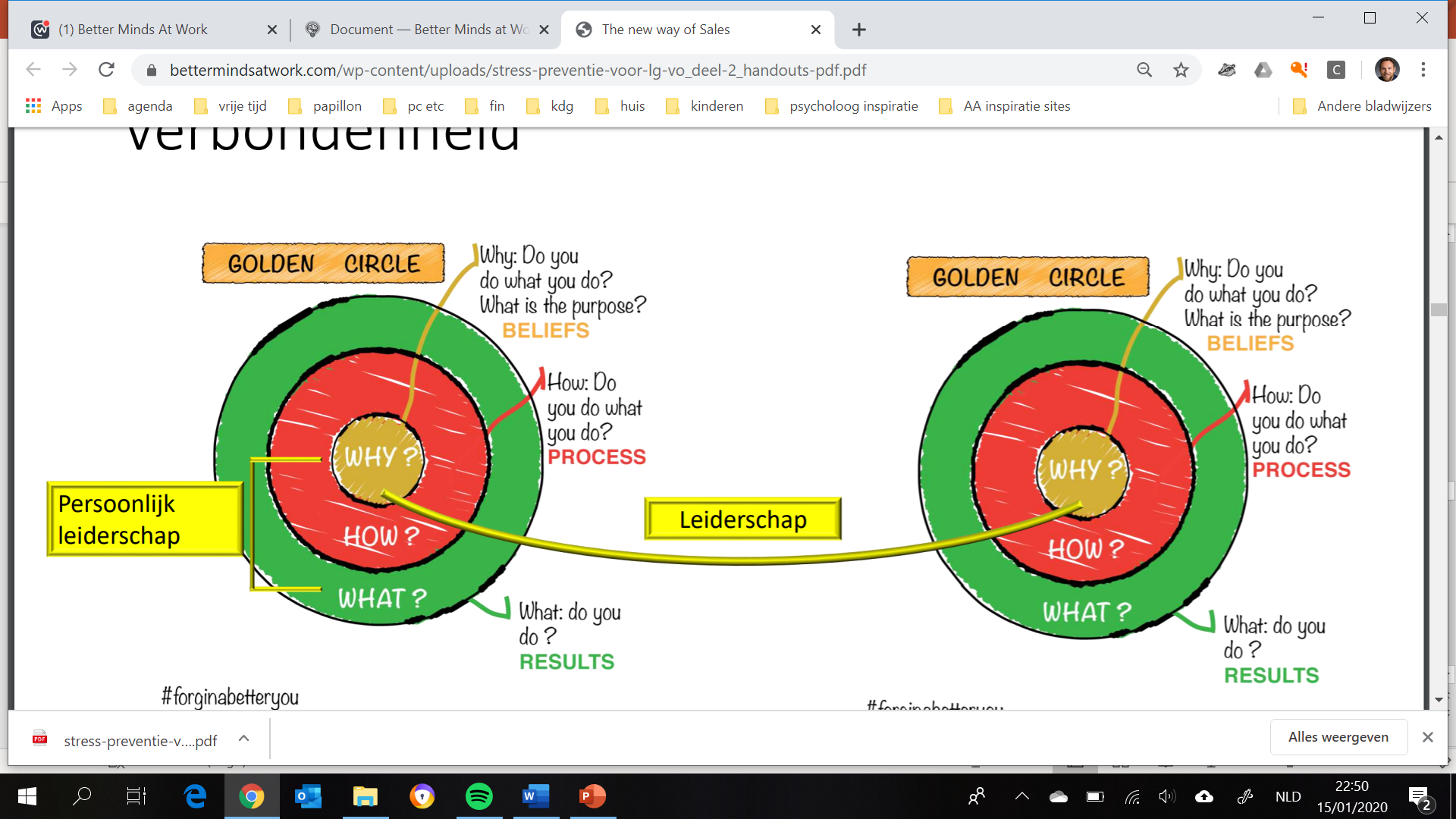 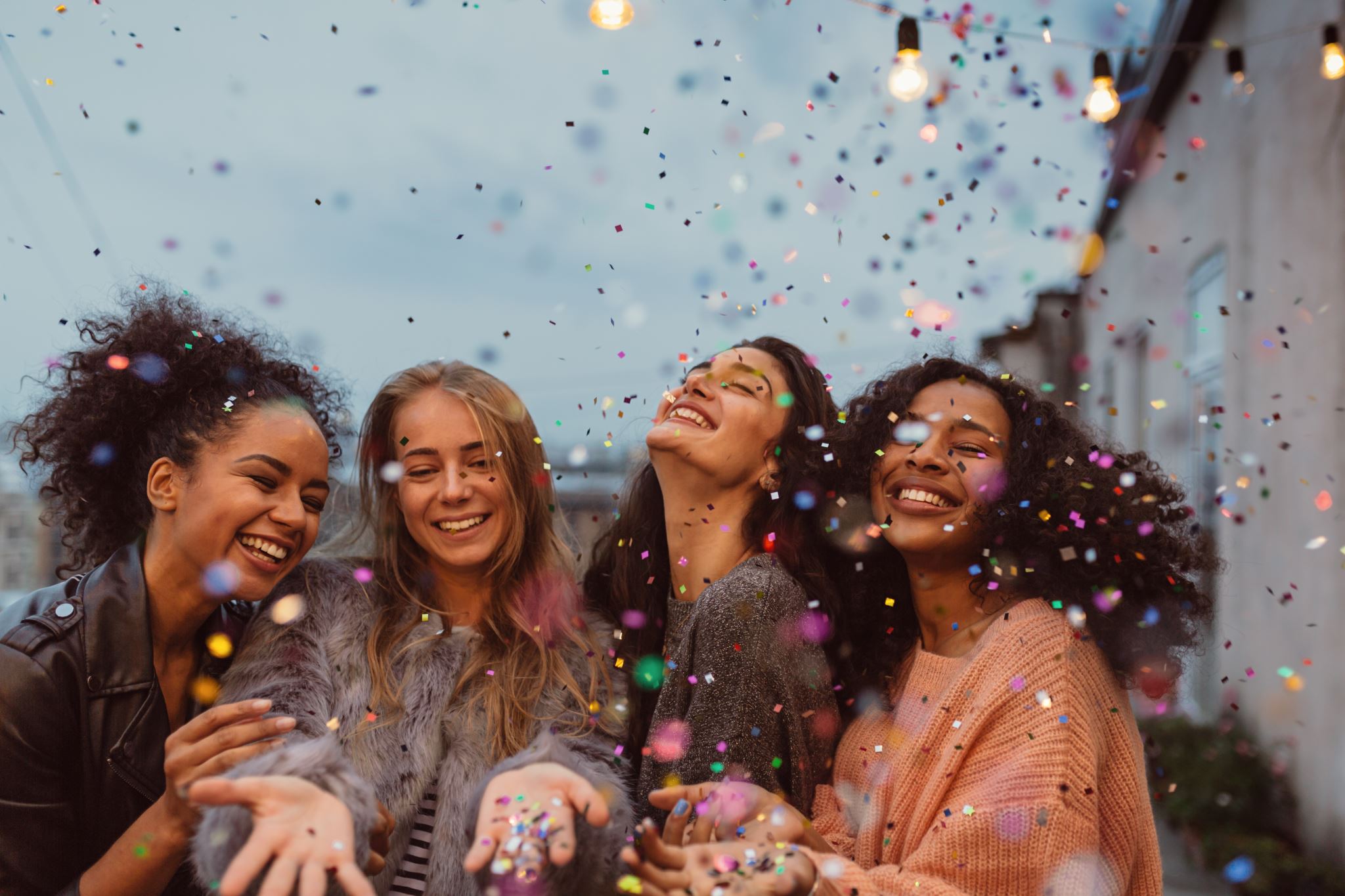 VERBONDENHEID
Met anderen : collega’s, klanten, team, …
‘verwarm’ het klimaat
En in online tijden …
Secret Sancta
Virtuele koffies, lunches, apero’s
Online kwis
Online teamdag
Wekelijkse opstart
 
Inspiratie ? www.wievervangtdekoffiekamer.be
Wanneer heb jij je echt competent gevoeld
Beschrijf de situatie eens; wat zorgde daarvoor ? ; wat heeft daartoe geleid ? ; wat was het gevolg ?
Taakkenmerkenmodel Hackman en Oldham
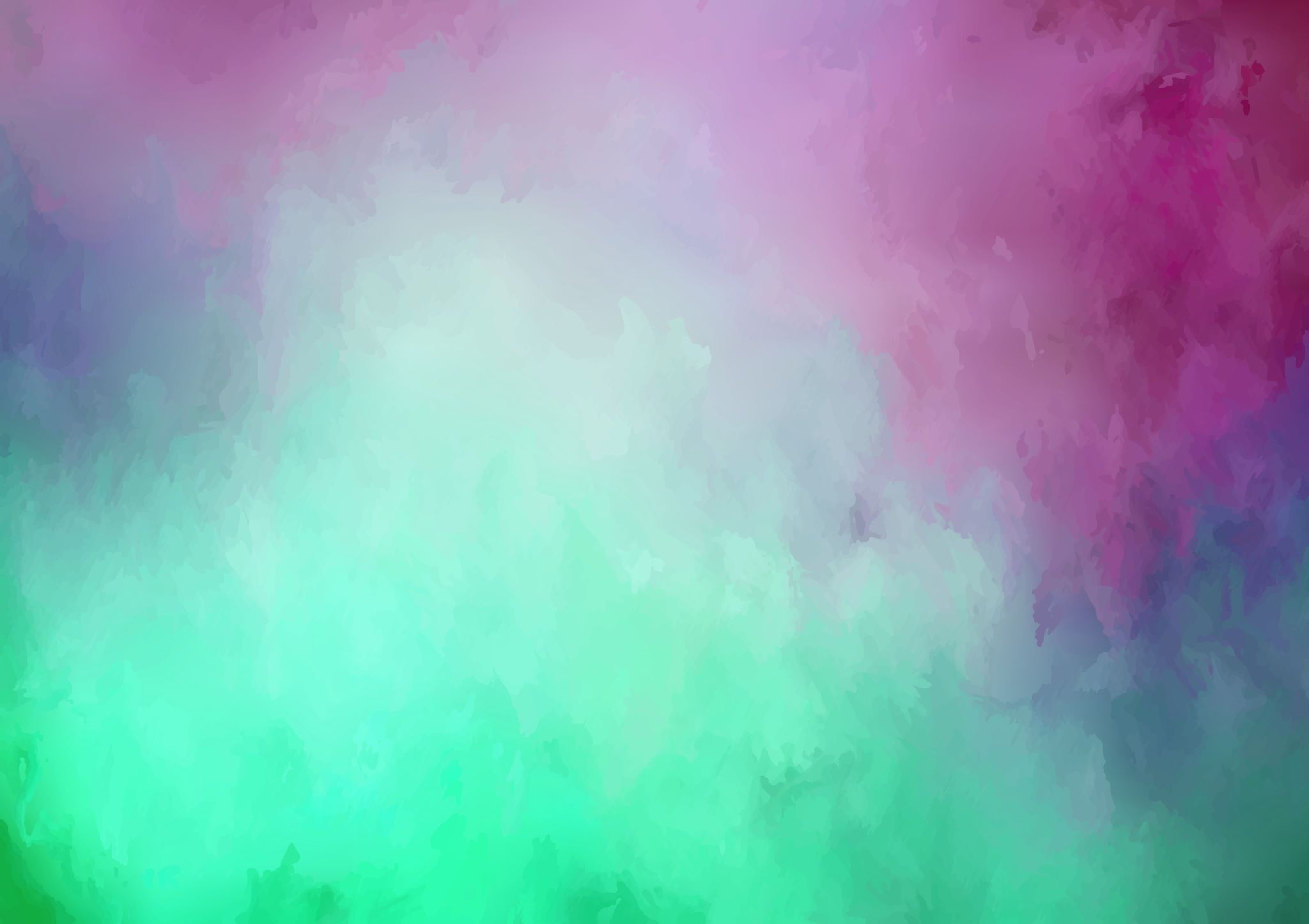 Taak = competentie ?
STRETCH EN BIED COMFORT
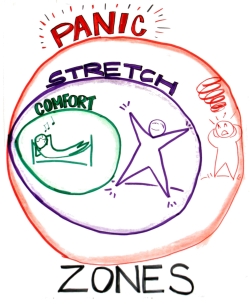 [Speaker Notes: In stretch-zone gebeuren de ‘wonderen’ 
Daar wordt je sterker, werk je aan je veerkracht]
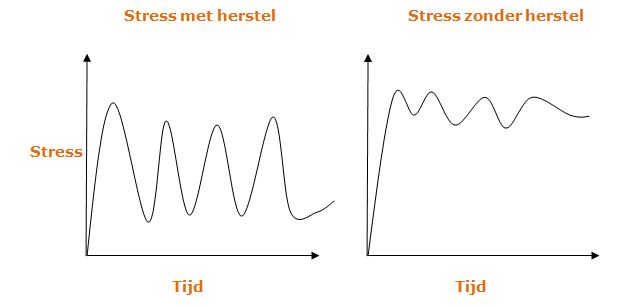 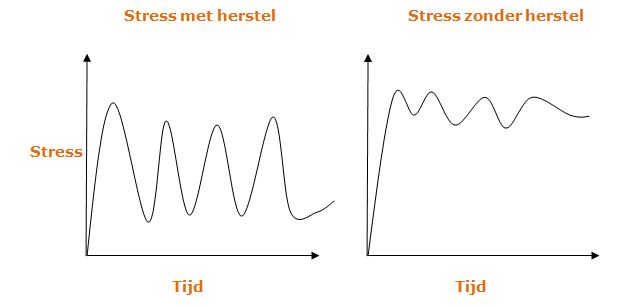 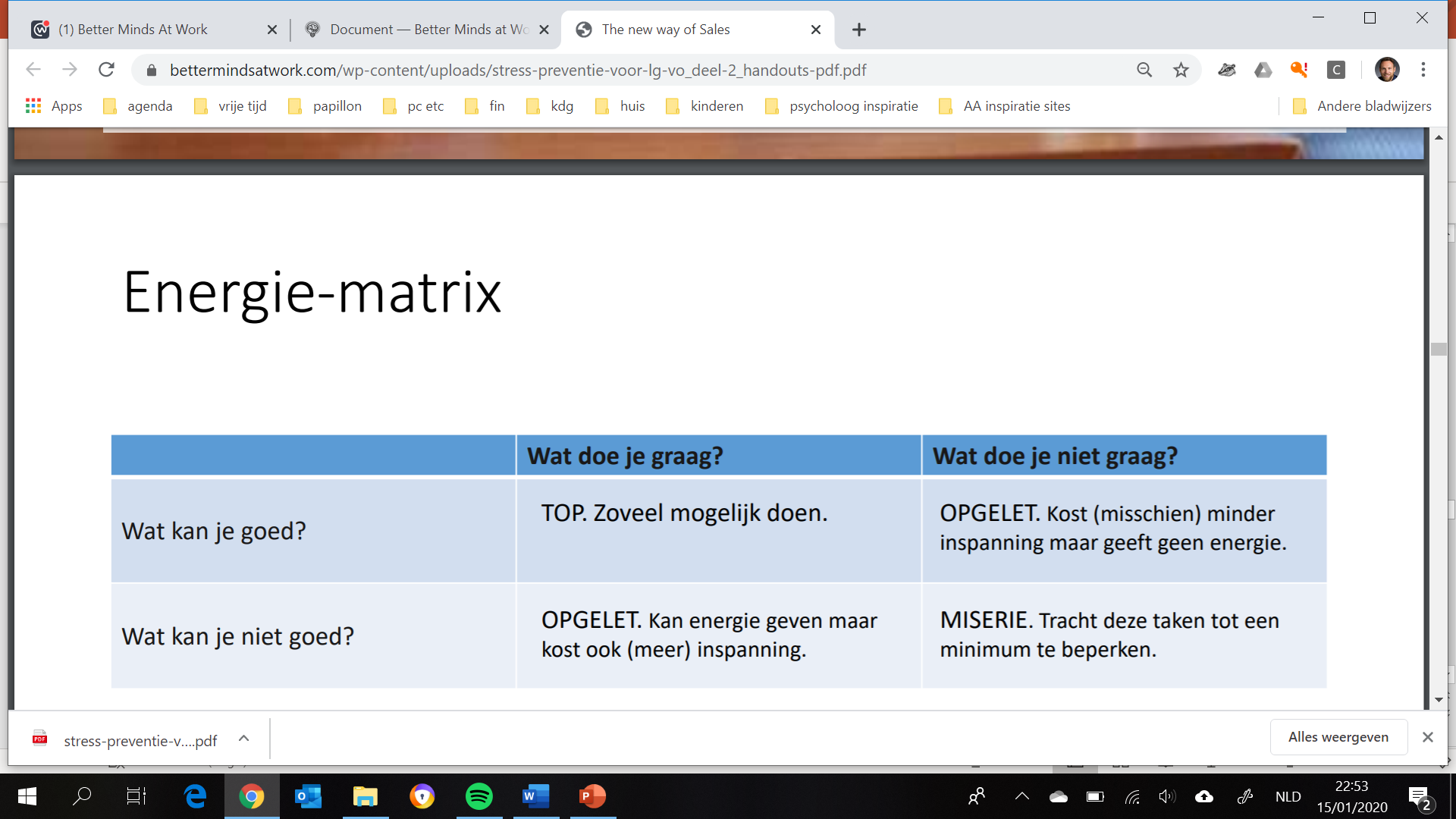 Structurerend klimaat
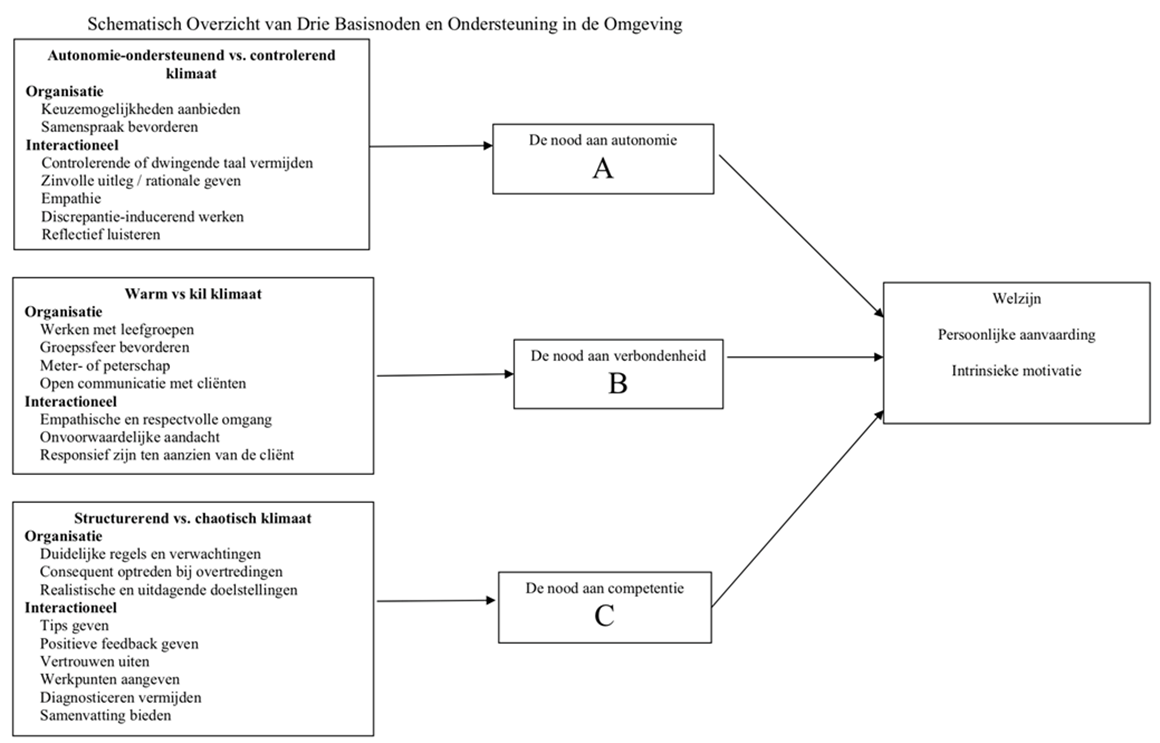 ROL ALS LEIDINGGEVENDE
Voor jezelf en je medewerkers : optimum kennen; draagkracht inschatten; stimuleren richting stretch-zone; recuperatie zone kennen; toon zelf het gewenste gedrag
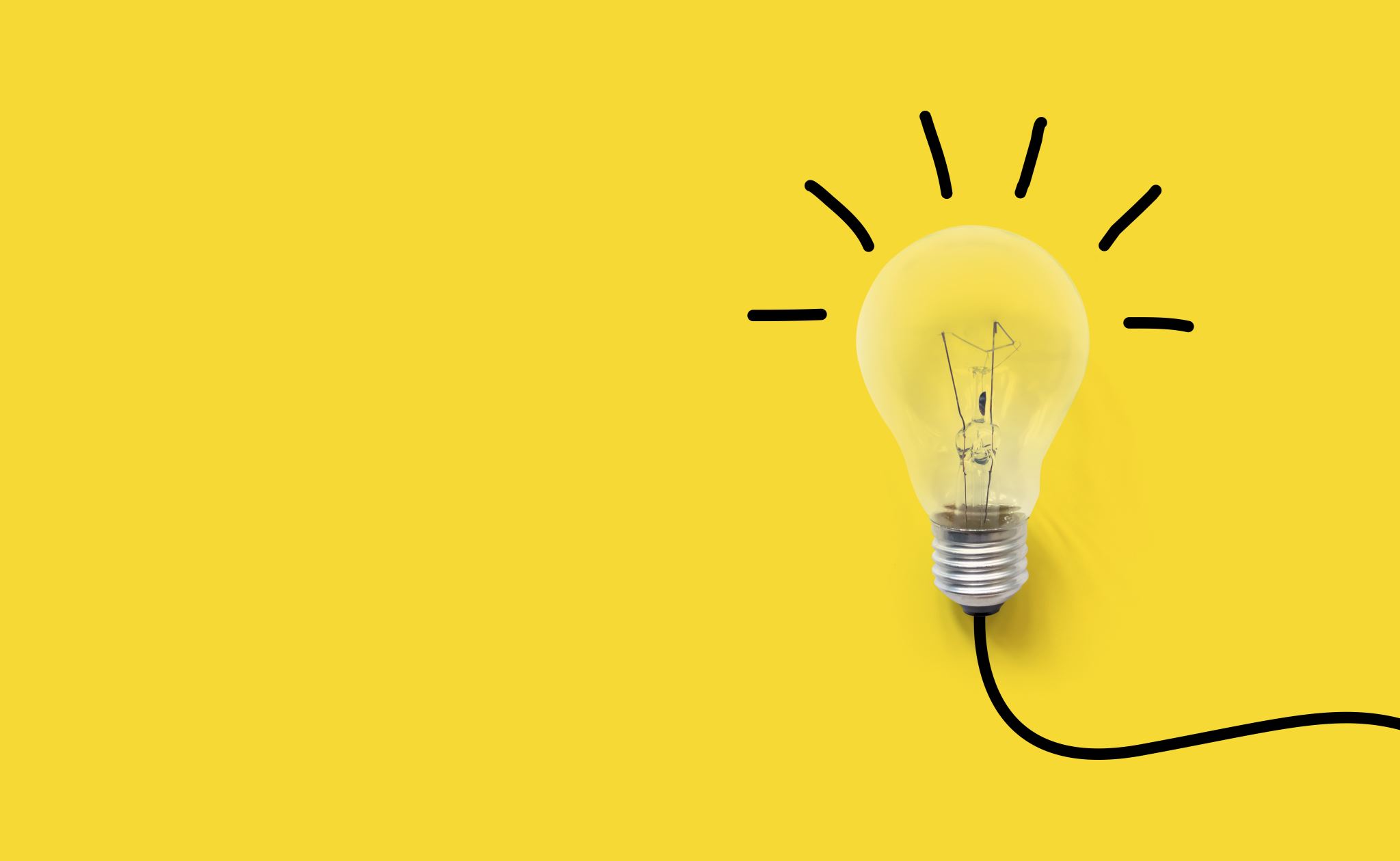 FEEDBACK GEVEN
Negatieve feedback
Negatieve feedback
Positieve feedback
Positieve feedback
Feedforward
Feedforward
Waarderende feedback
Waarderende feedback
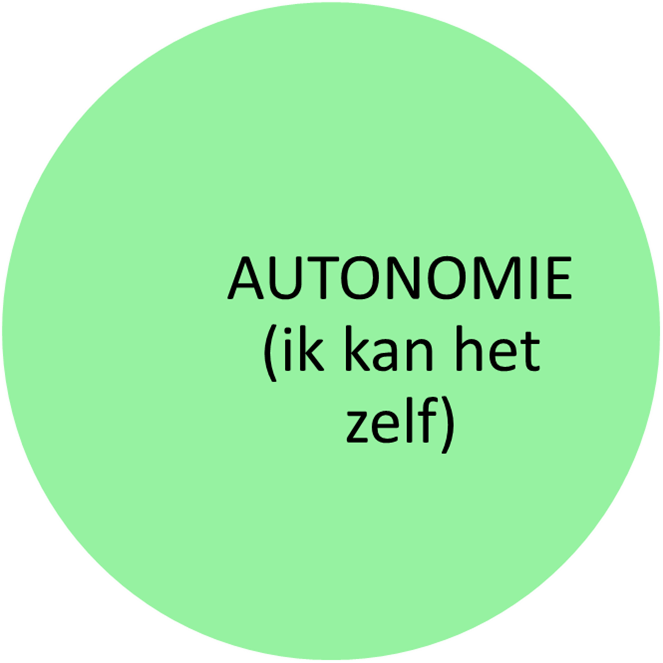 Welke mate van autonomie heb jij  nodig ?
Bepaal waar je kan loslaten bij wie
Stel outputdoelen
Durf loslaten en geef vertrouwen
Vermijd micromanagement
Volg het proces op 
bied de ondersteuning die gevraagd wordt
Intervenieer niet
Autonomie ondersteunend
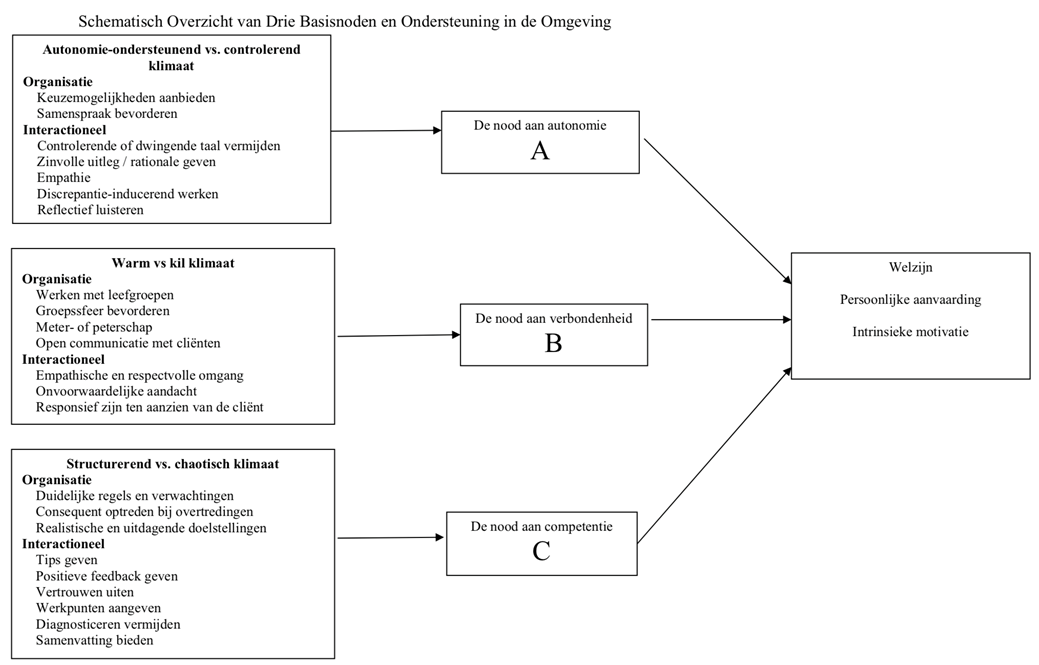 SECUNDAIRE PREVENTIE
INSPELEN OP
ROL ALS LEIDINGGEVENDE
Signalen zien – bespreekbaar maken – eventueel taakeisen aanpassen – listen2Learn
BEZORGDHEID = keywoord
gesprekstechnisch
Doorbreek het taboe… the sooner the better
Neutrale omgeving, discreet en confidentiel
Deel observaties en feiten
Mildheid
Toon begrip
 “IK”
 « Ik maak me zorgen »
« Ik stel vast dat … »
 « Hoe is dat nu voor jou? Herken je dat? »
 Omarm de stiltes
 Bevraag gevoelens
Tracht te verstaan en niet op te lossen
Opvolging? (via Arts, HR, Preventie adviseur,
Tertiaire preventie
Medewerker valt uit
Acties voor LG bij langdurige afwezigheid MW
Maak afspraken rond mailbox en hangende taken
Maak onderscheid praktische en inhoudelijke info
Bespreek hoe contact gehouden wordt
Overleg ev. met arbeidsgeneesheer
Bespreek mogelijk vooraf-bezoek bij werkhervatting
Erken de collega’s die inspringen
• Listen2Learn 
• Stel gerust op vlak van de job 
• Contacteer HR 
• Licht de collega’sin (transparantie=> zorg voor elkaar) 
• Stuur een kaartje
Houd contact met de werknemer of bespreek hoe jullie contact zullen houden 
• Listen2Learn 
• Stel gerust op vlak van de job 
• Contacteer HR (draaiboek) 
• Licht de collega’sin (transparantie=> zorg voor elkaar) 
• Stuur een kaartje
Reïntegratie
Re-integratie pas wanneer de psychische en fysieke klachten duidelijk
zijn verminderd
Ze hoeven dus NIET klachtenvrij te zijn om te re-integreren
Integendeel, snellere (12 weken) doch deeltijdse re-integratie is aan
te bevelen
 Bied structuur
 Preventieadviseur-arbeidsgeneesheer
Maak afspraken en spreek door hoe het gaat
Bereid de terugkeer zorgvuldig voor met een re-integratieplan
Re-integratieplan Hoe is het zo ver kunnen komen? 
Wat zijn je sterke kanten 
Wat zijn daarin jouw valkuilen – en wat kan je daaraan doen? 
Maak de ‘taken’ of ‘opdracht’ duidelijk 
Wat is de medewerker zijn ‘werkaanbod’? 
Welke persoonlijke ruimte heeft hij nodig om ‘gezond’ te blijven?
Aandacht voor inhoud en structuur eerste werkdag
Laat herstel/recuperatiemomenten vast plannen in hun agenda
Sta mensen toe om deeltijds terug te beginnen
(en moedig dit zelfs aan)
Voer bij re-integratie (bv. na 14 dagen, na 5 weken en na 8 weken) een opvolggesprek
Werk met ‘buddies’ (cf. intervisie)
Hou overzicht bij van veranderingen en communiceer
Aangepaste werkomstandigheden ? + communiceer vooraf met team
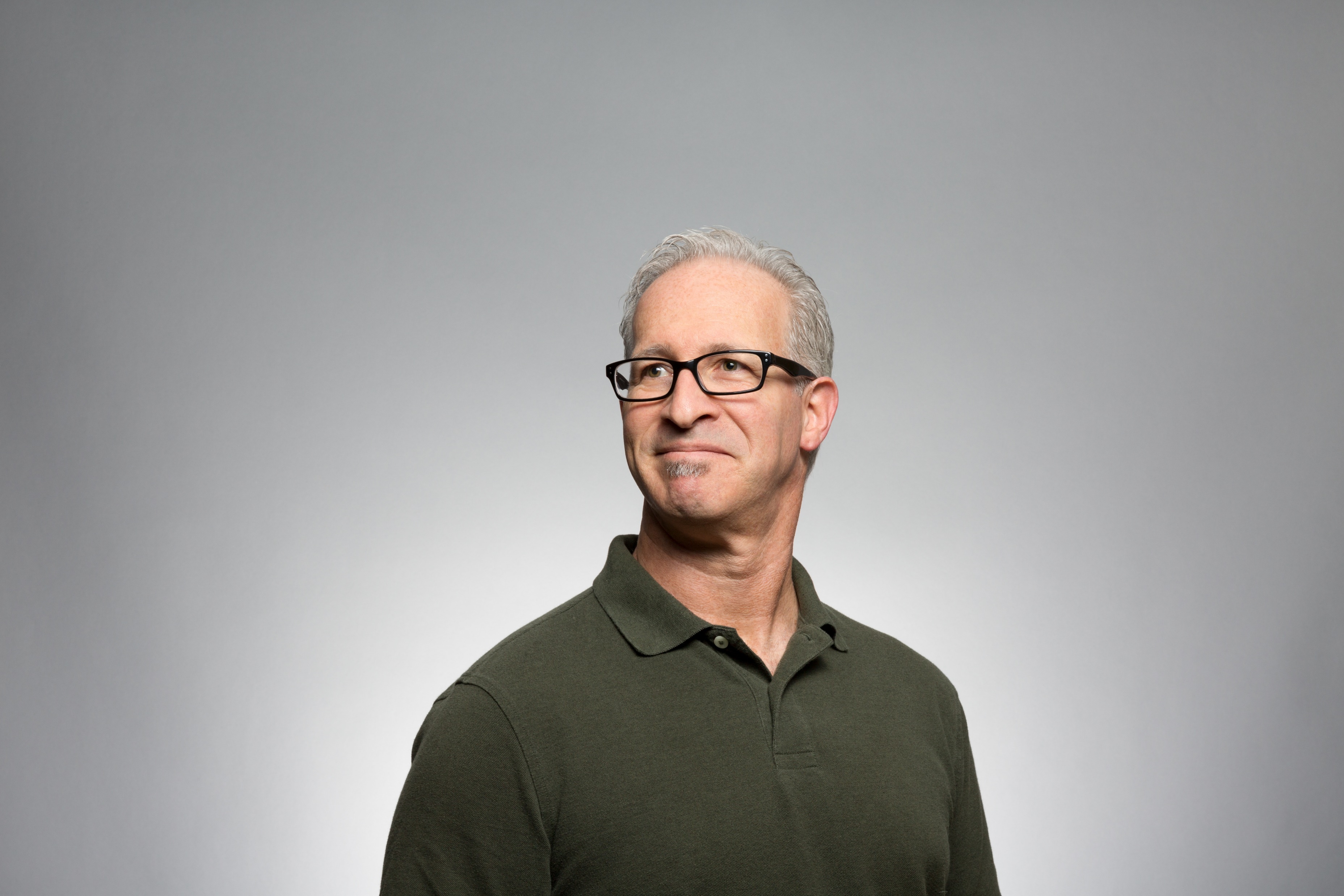 En tot slot : 
Wees jezelf en een voorbeeld voor je team
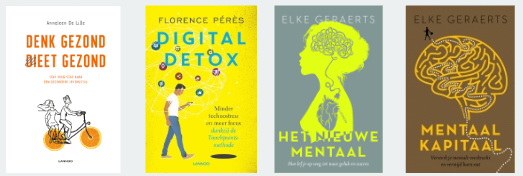 BEDANKT!!!!
www.bettermindsatwork.com
Tom.dijckmans@bettermindsatwork.com
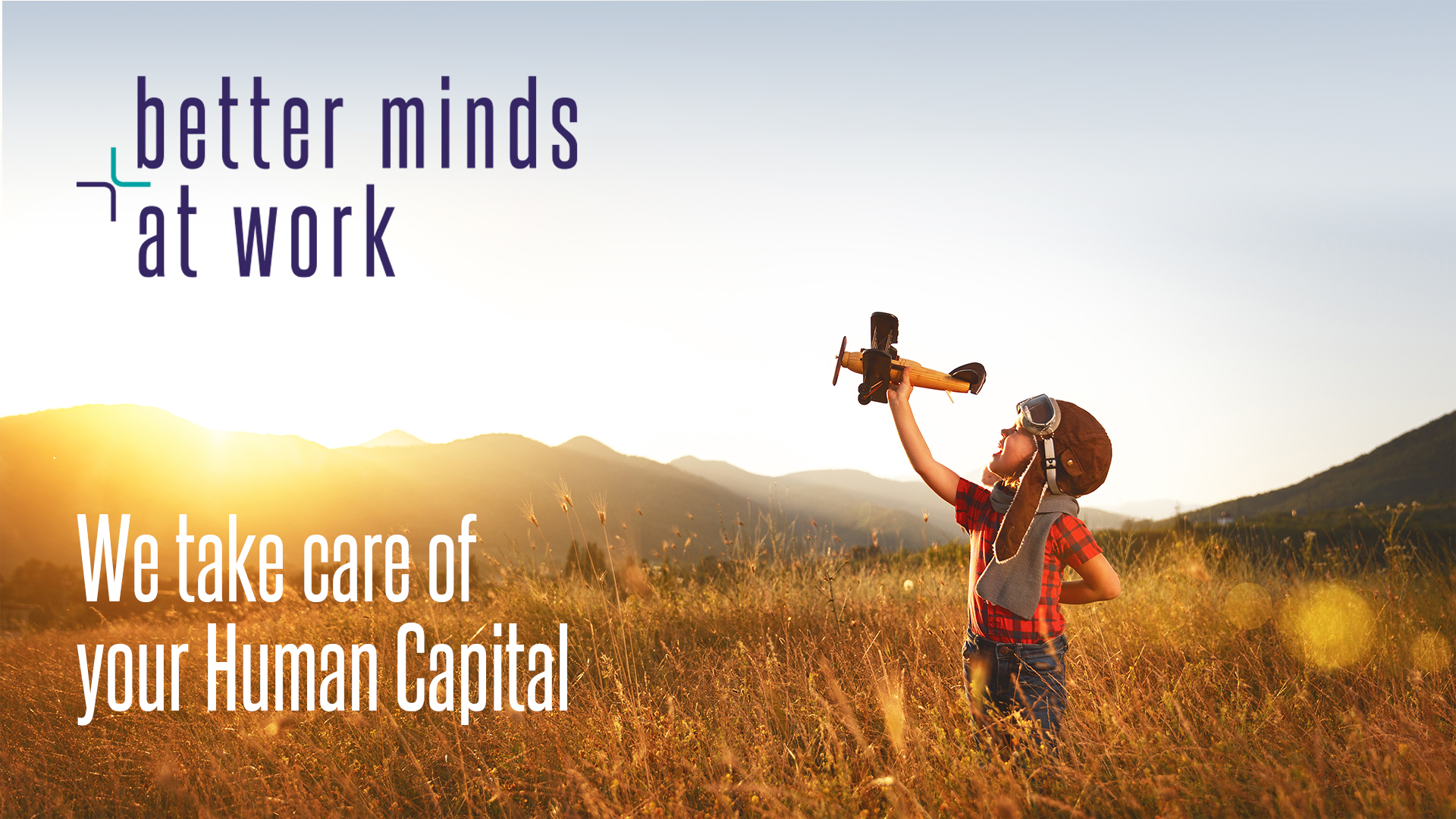